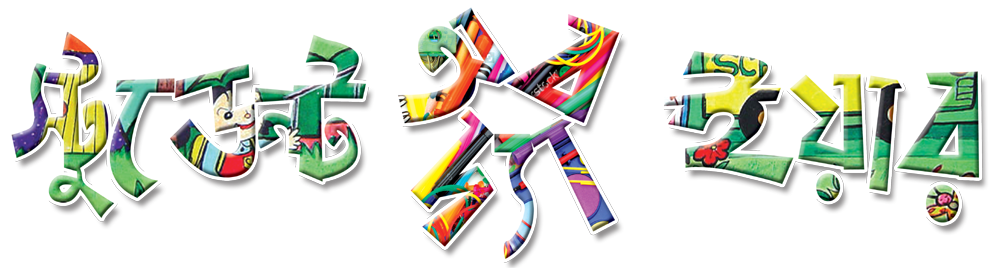 আইকিউ
প্রথম প্রশ্ন
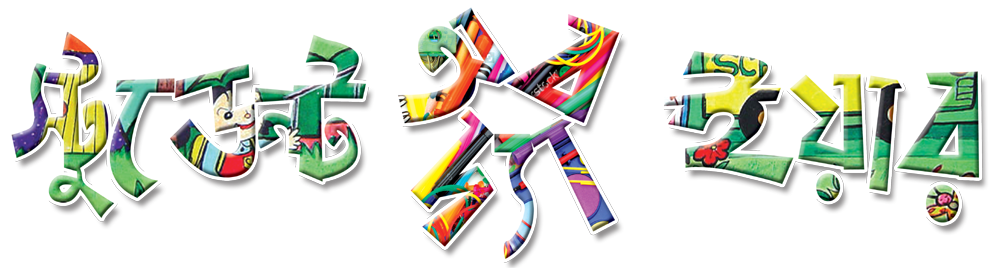 আইকিউ
45
প্রশ্নঃ বেড়ে যদি যায় একবার/ কোনোভাবেই কমে না আর?
Times
2
Marks
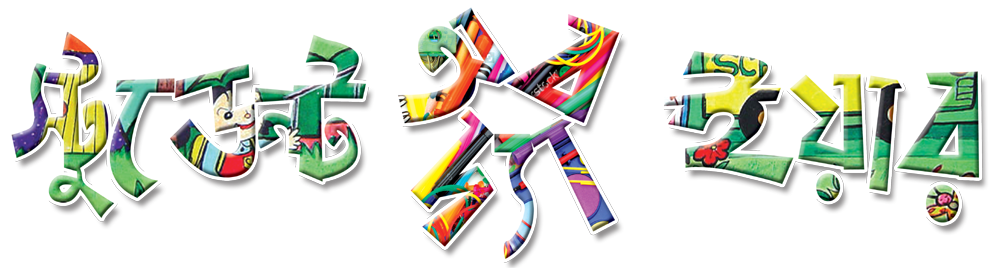 আইকিউ
44
প্রশ্নঃ বেড়ে যদি যায় একবার/ কোনোভাবেই কমে না আর?
Times
2
Marks
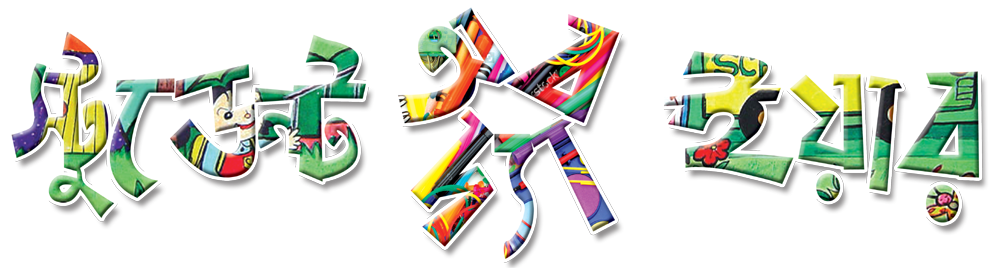 আইকিউ
43
প্রশ্নঃ বেড়ে যদি যায় একবার/ কোনোভাবেই কমে না আর?
Times
2
Marks
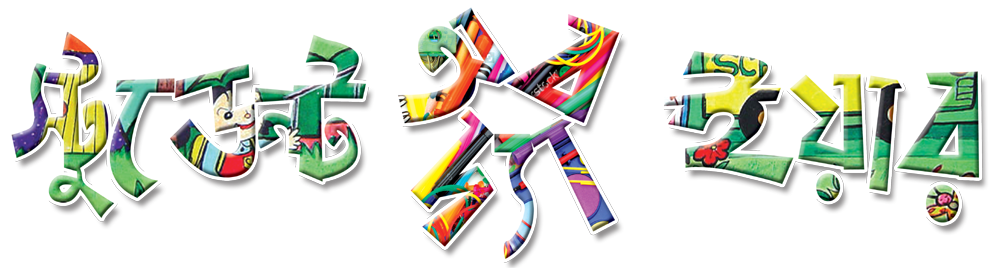 আইকিউ
42
প্রশ্নঃ বেড়ে যদি যায় একবার/ কোনোভাবেই কমে না আর?
Times
2
Marks
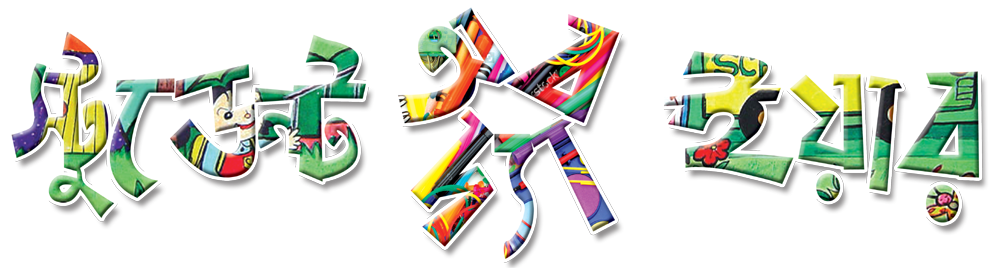 আইকিউ
41
প্রশ্নঃ বেড়ে যদি যায় একবার/ কোনোভাবেই কমে না আর?
Times
2
Marks
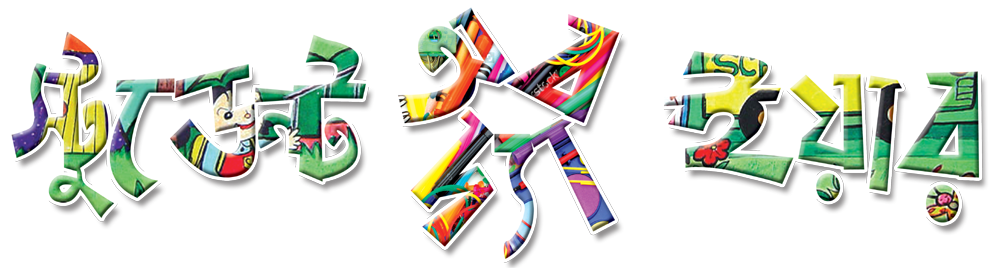 আইকিউ
40
প্রশ্নঃ বেড়ে যদি যায় একবার/ কোনোভাবেই কমে না আর?
Times
2
Marks
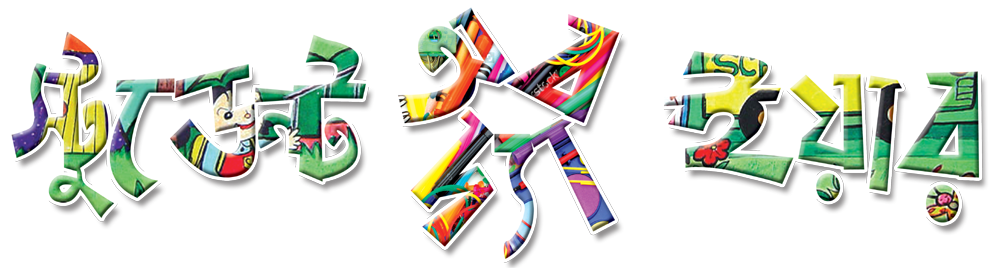 আইকিউ
39
প্রশ্নঃ বেড়ে যদি যায় একবার/ কোনোভাবেই কমে না আর?
Times
2
Marks
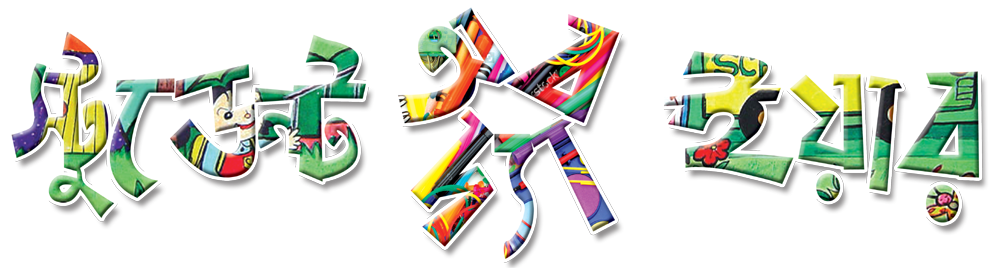 আইকিউ
38
প্রশ্নঃ বেড়ে যদি যায় একবার/ কোনোভাবেই কমে না আর?
Times
2
Marks
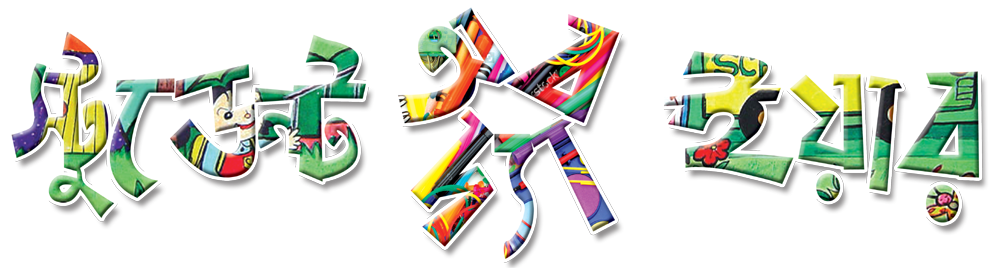 আইকিউ
37
প্রশ্নঃ বেড়ে যদি যায় একবার/ কোনোভাবেই কমে না আর?
Times
2
Marks
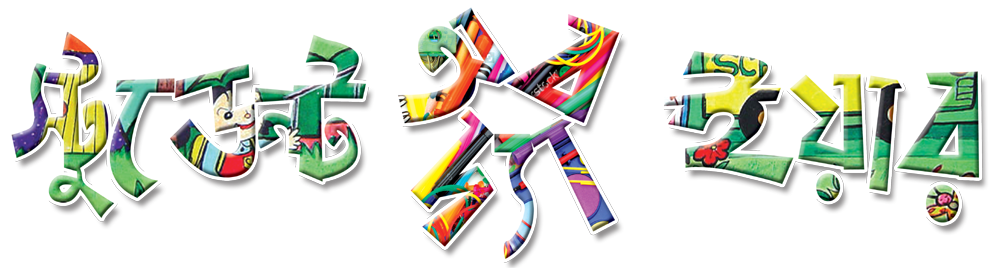 আইকিউ
36
প্রশ্নঃ বেড়ে যদি যায় একবার/ কোনোভাবেই কমে না আর?
Times
2
Marks
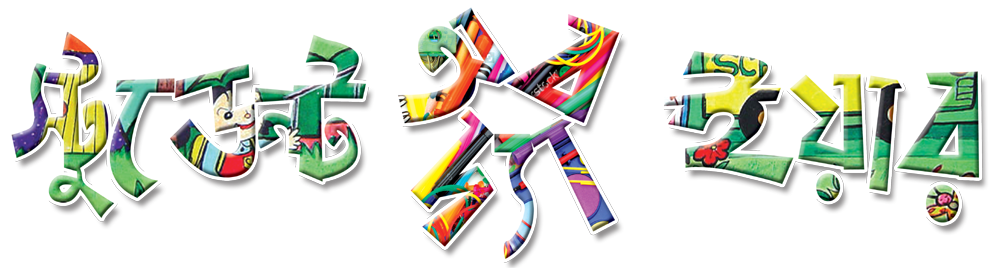 আইকিউ
35
প্রশ্নঃ বেড়ে যদি যায় একবার/ কোনোভাবেই কমে না আর?
Times
2
Marks
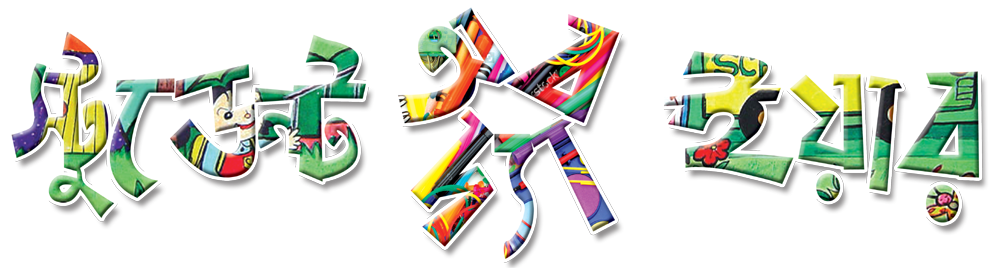 আইকিউ
34
প্রশ্নঃ বেড়ে যদি যায় একবার/ কোনোভাবেই কমে না আর?
Times
2
Marks
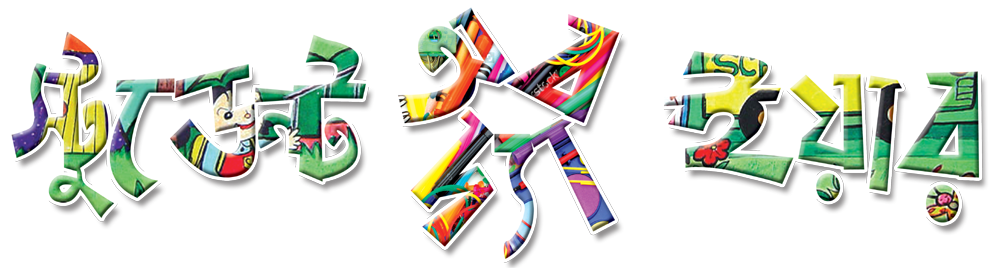 আইকিউ
33
প্রশ্নঃ বেড়ে যদি যায় একবার/ কোনোভাবেই কমে না আর?
Times
2
Marks
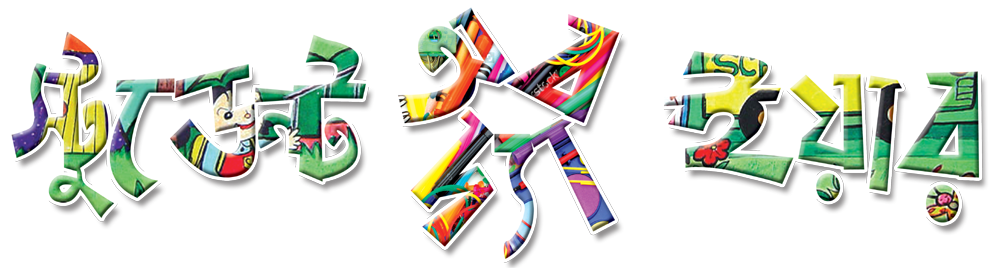 আইকিউ
32
প্রশ্নঃ বেড়ে যদি যায় একবার/ কোনোভাবেই কমে না আর?
Times
2
Marks
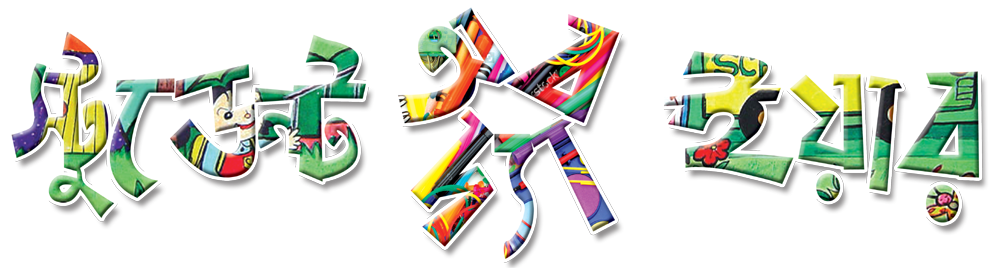 আইকিউ
31
প্রশ্নঃ বেড়ে যদি যায় একবার/ কোনোভাবেই কমে না আর?
Times
2
Marks
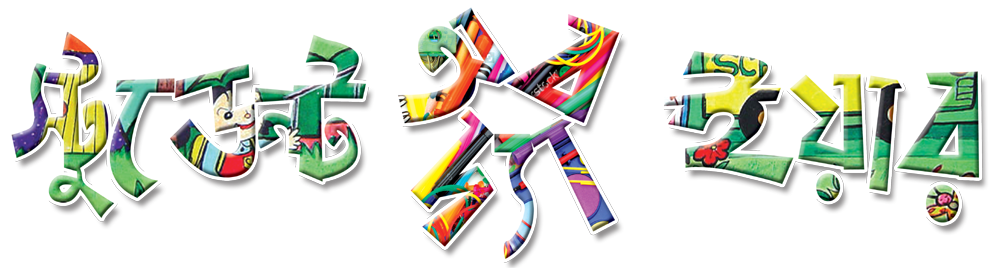 আইকিউ
30
প্রশ্নঃ বেড়ে যদি যায় একবার/ কোনোভাবেই কমে না আর?
Times
2
Marks
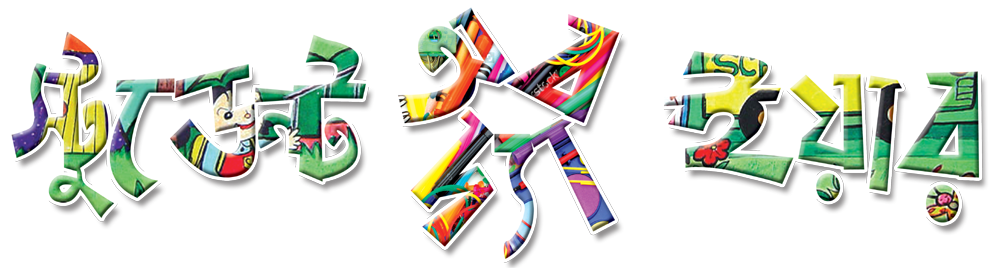 আইকিউ
29
প্রশ্নঃ বেড়ে যদি যায় একবার/ কোনোভাবেই কমে না আর?
Times
2
Marks
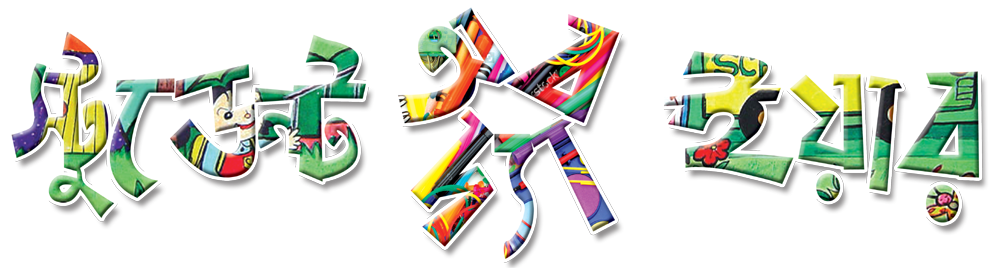 আইকিউ
28
প্রশ্নঃ বেড়ে যদি যায় একবার/ কোনোভাবেই কমে না আর?
Times
2
Marks
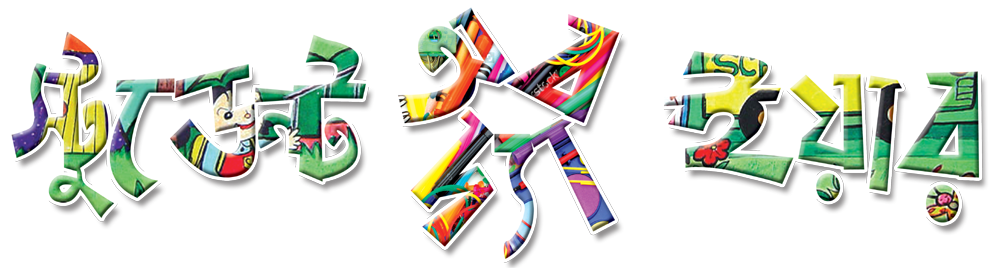 আইকিউ
27
প্রশ্নঃ বেড়ে যদি যায় একবার/ কোনোভাবেই কমে না আর?
Times
2
Marks
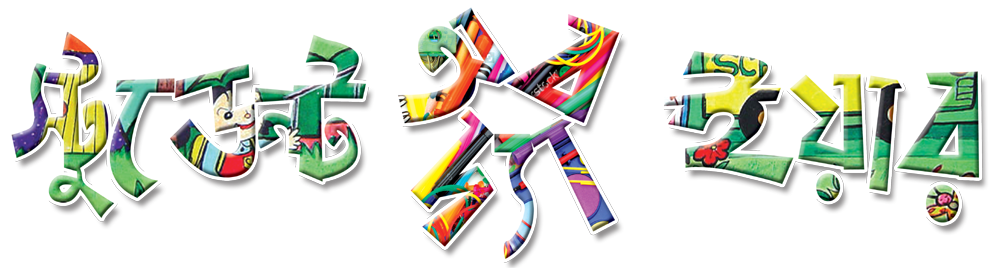 আইকিউ
26
প্রশ্নঃ বেড়ে যদি যায় একবার/ কোনোভাবেই কমে না আর?
Times
2
Marks
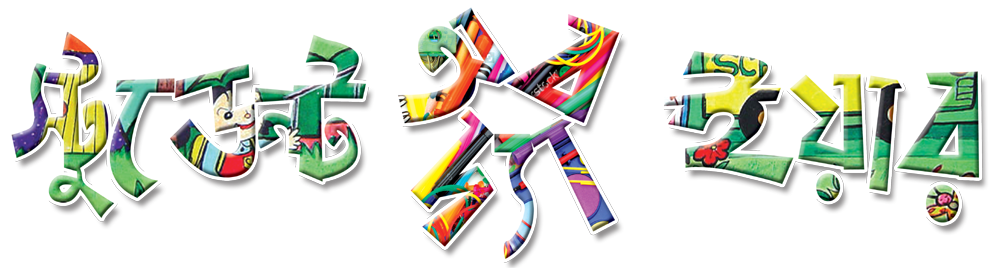 আইকিউ
25
প্রশ্নঃ বেড়ে যদি যায় একবার/ কোনোভাবেই কমে না আর?
Times
2
Marks
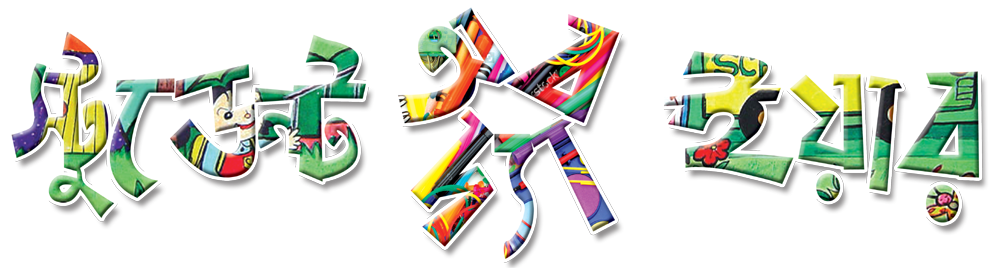 আইকিউ
24
প্রশ্নঃ বেড়ে যদি যায় একবার/ কোনোভাবেই কমে না আর?
Times
2
Marks
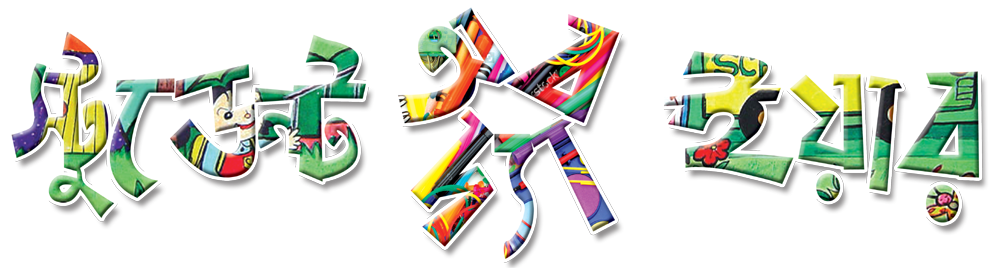 আইকিউ
23
প্রশ্নঃ বেড়ে যদি যায় একবার/ কোনোভাবেই কমে না আর?
Times
2
Marks
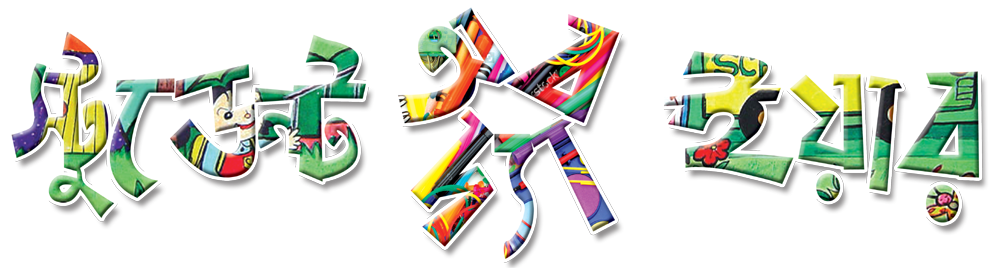 আইকিউ
22
প্রশ্নঃ বেড়ে যদি যায় একবার/ কোনোভাবেই কমে না আর?
Times
2
Marks
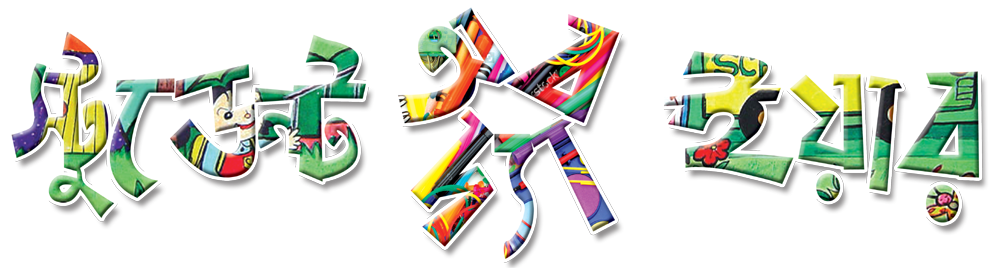 আইকিউ
21
প্রশ্নঃ বেড়ে যদি যায় একবার/ কোনোভাবেই কমে না আর?
Times
2
Marks
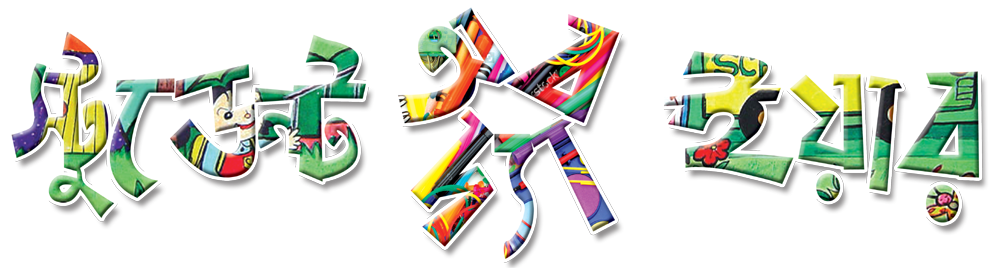 আইকিউ
20
প্রশ্নঃ বেড়ে যদি যায় একবার/ কোনোভাবেই কমে না আর?
Times
2
Marks
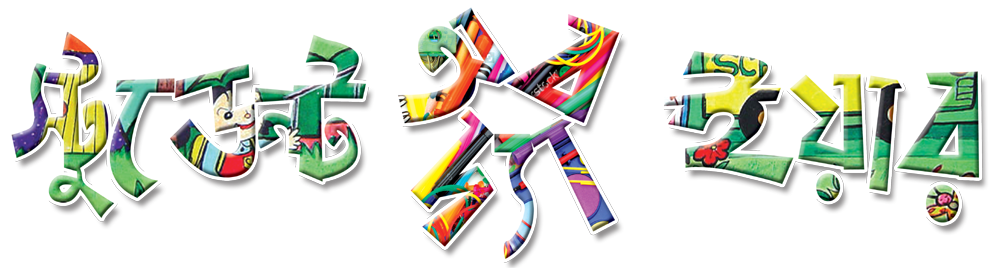 আইকিউ
19
প্রশ্নঃ বেড়ে যদি যায় একবার/ কোনোভাবেই কমে না আর?
Times
2
Marks
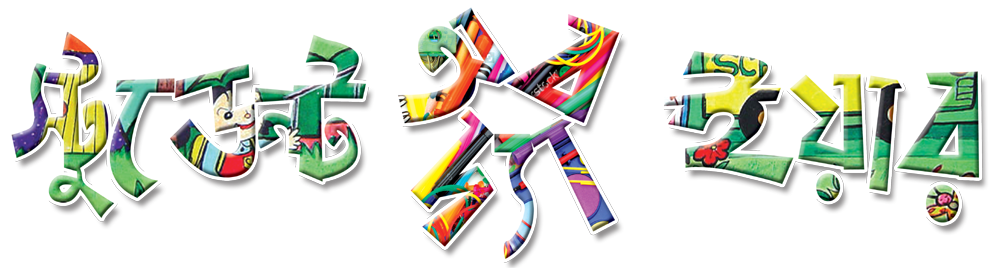 আইকিউ
18
প্রশ্নঃ বেড়ে যদি যায় একবার/ কোনোভাবেই কমে না আর?
Times
2
Marks
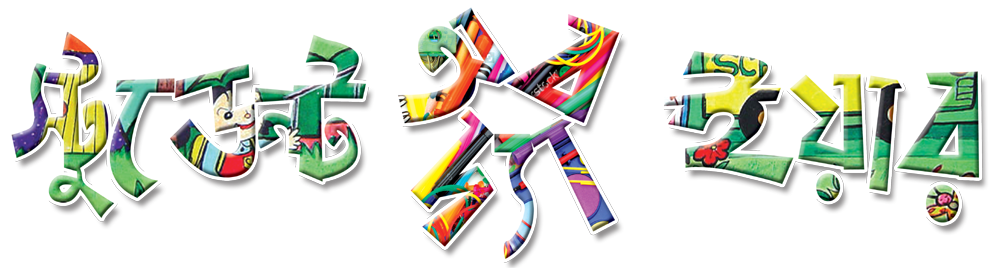 আইকিউ
17
প্রশ্নঃ বেড়ে যদি যায় একবার/ কোনোভাবেই কমে না আর?
Times
2
Marks
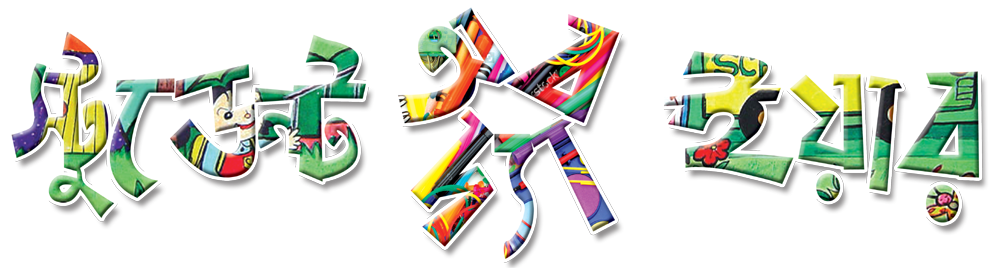 আইকিউ
16
প্রশ্নঃ বেড়ে যদি যায় একবার/ কোনোভাবেই কমে না আর?
Times
2
Marks
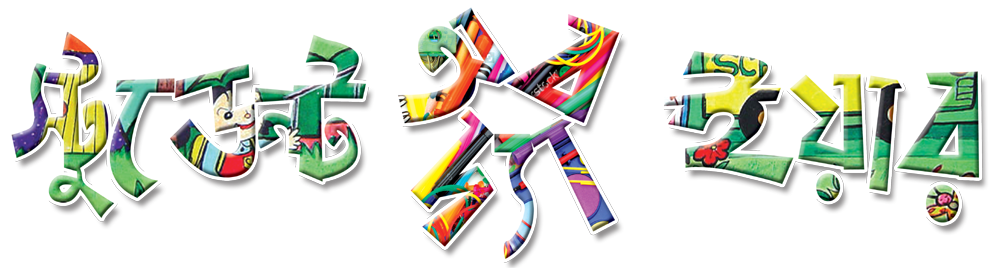 আইকিউ
15
প্রশ্নঃ বেড়ে যদি যায় একবার/ কোনোভাবেই কমে না আর?
Times
2
Marks
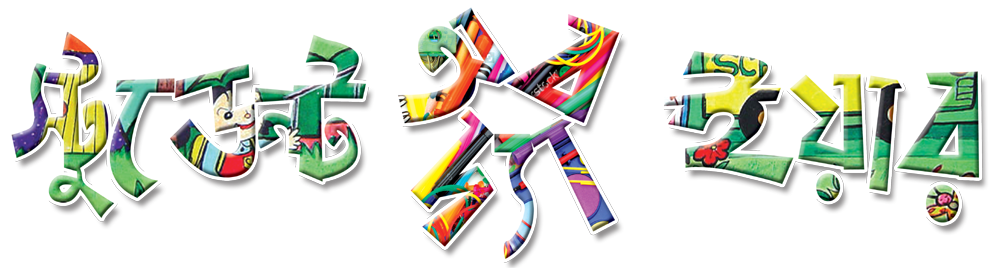 আইকিউ
14
প্রশ্নঃ বেড়ে যদি যায় একবার/ কোনোভাবেই কমে না আর?
Times
2
Marks
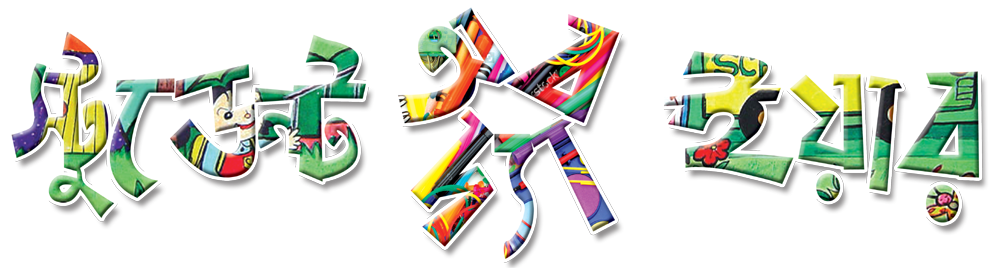 আইকিউ
13
প্রশ্নঃ বেড়ে যদি যায় একবার/ কোনোভাবেই কমে না আর?
Times
2
Marks
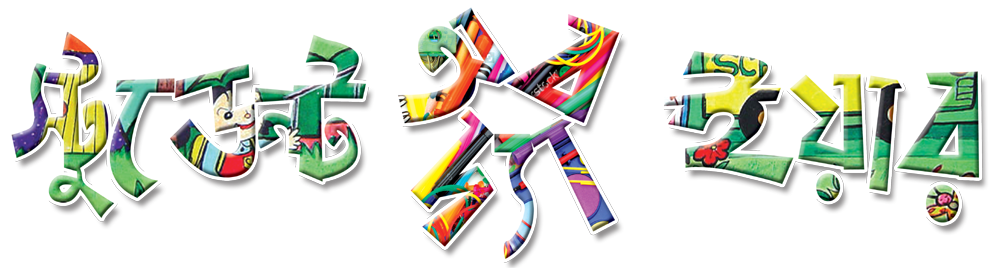 আইকিউ
12
প্রশ্নঃ বেড়ে যদি যায় একবার/ কোনোভাবেই কমে না আর?
Times
2
Marks
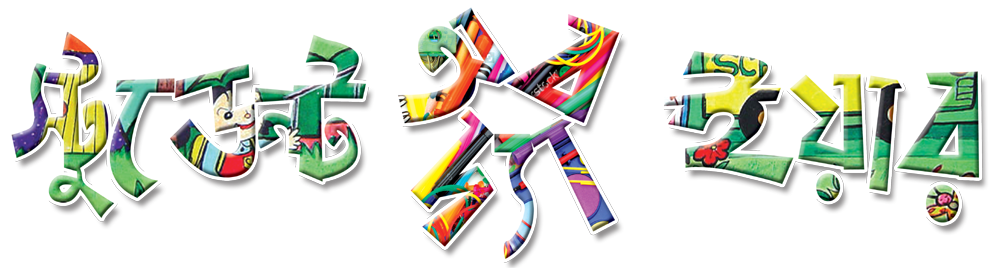 আইকিউ
11
প্রশ্নঃ বেড়ে যদি যায় একবার/ কোনোভাবেই কমে না আর?
Times
2
Marks
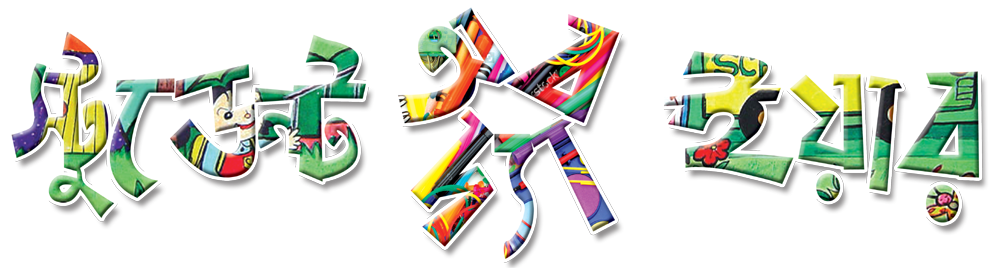 আইকিউ
10
প্রশ্নঃ বেড়ে যদি যায় একবার/ কোনোভাবেই কমে না আর?
Times
2
Marks
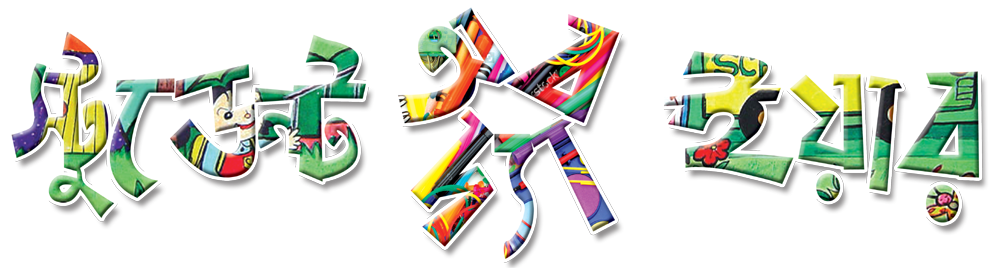 আইকিউ
09
প্রশ্নঃ বেড়ে যদি যায় একবার/ কোনোভাবেই কমে না আর?
Times
2
Marks
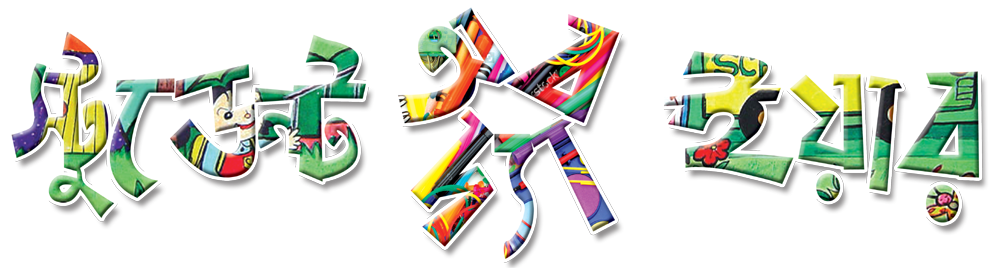 আইকিউ
08
প্রশ্নঃ বেড়ে যদি যায় একবার/ কোনোভাবেই কমে না আর?
Times
2
Marks
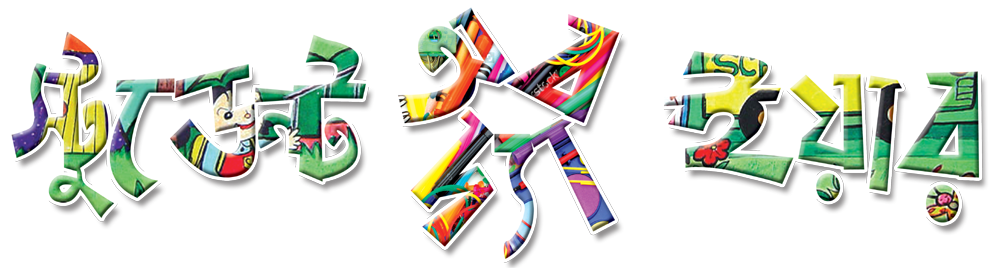 আইকিউ
07
প্রশ্নঃ বেড়ে যদি যায় একবার/ কোনোভাবেই কমে না আর?
Times
2
Marks
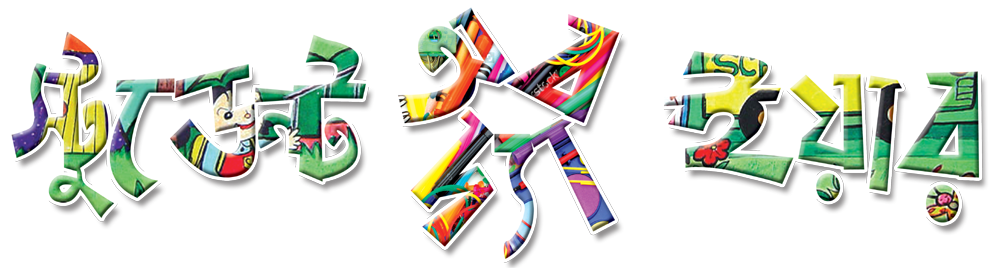 আইকিউ
06
প্রশ্নঃ বেড়ে যদি যায় একবার/ কোনোভাবেই কমে না আর?
Times
2
Marks
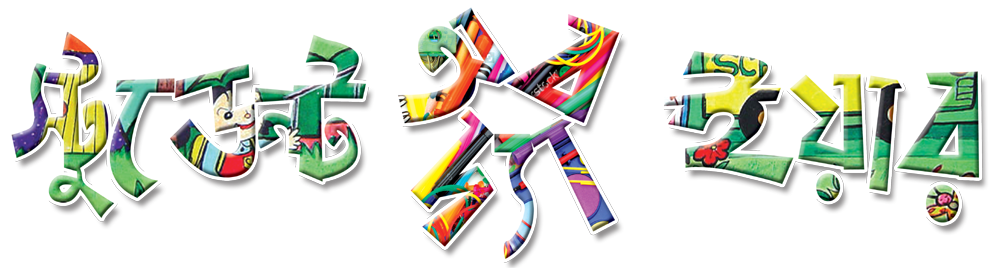 আইকিউ
05
প্রশ্নঃ বেড়ে যদি যায় একবার/ কোনোভাবেই কমে না আর?
Times
2
Marks
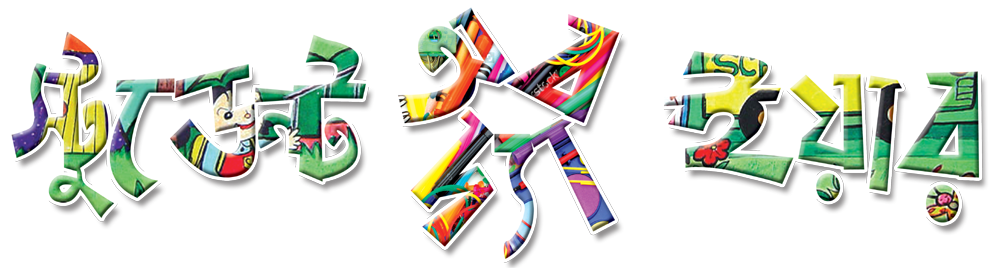 আইকিউ
04
প্রশ্নঃ বেড়ে যদি যায় একবার/ কোনোভাবেই কমে না আর?
Times
2
Marks
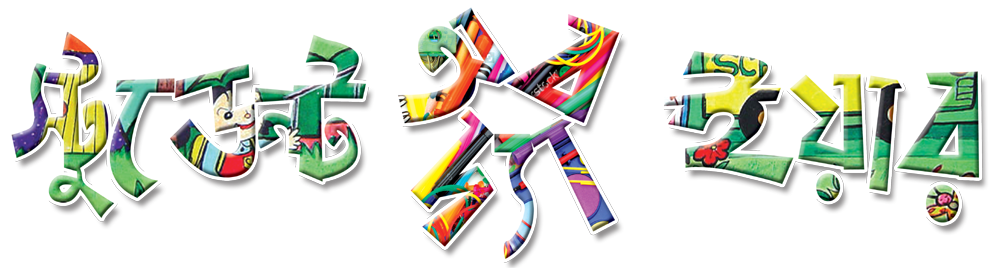 আইকিউ
03
প্রশ্নঃ বেড়ে যদি যায় একবার/ কোনোভাবেই কমে না আর?
Times
2
Marks
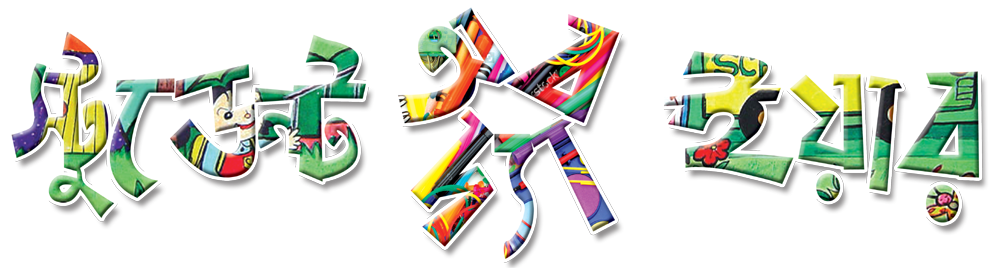 আইকিউ
02
প্রশ্নঃ বেড়ে যদি যায় একবার/ কোনোভাবেই কমে না আর?
Times
2
Marks
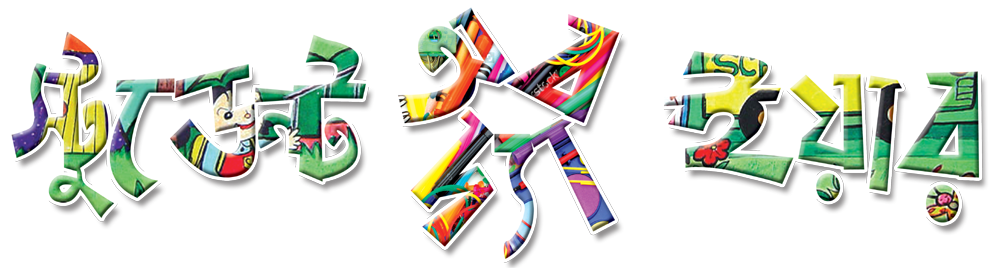 আইকিউ
01
প্রশ্নঃ বেড়ে যদি যায় একবার/ কোনোভাবেই কমে না আর?
Times
2
Marks
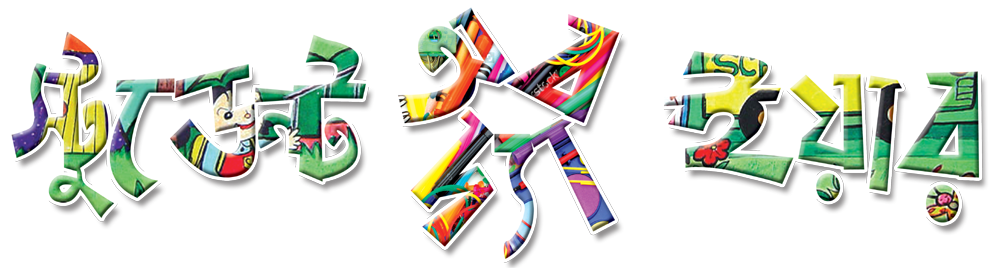 আইকিউ
আইকিউ
0
প্রশ্নঃ বেড়ে যদি যায় একবার/ কোনোভাবেই কমে না আর?
Times
2
Marks
উত্তরঃ মানুষের বয়স।
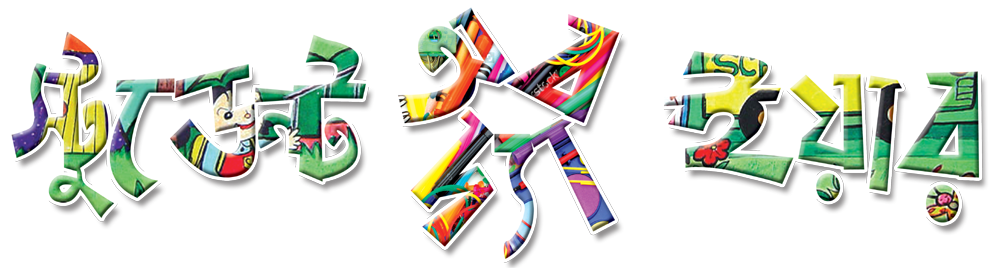 আইকিউ
দ্বিতীয় প্রশ্ন
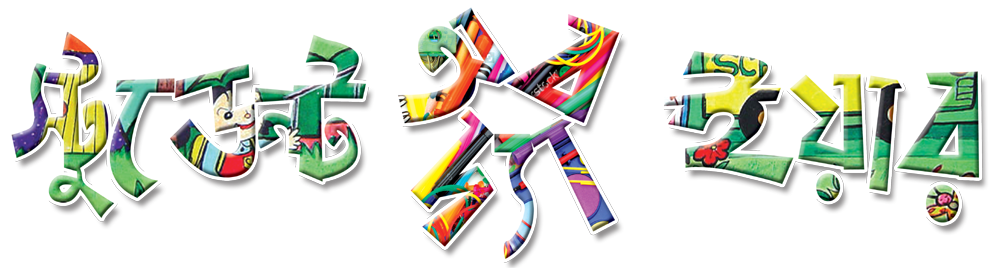 আইকিউ
45
প্রশ্ন: এক লোক বাজারে যাওয়ার সময় তার স্ত্রীকে বলল কি আনবো? এ সময় আবার আকাশে বিমান উড়ছিল।এখন সে তার স্ত্রীকে জিজ্ঞেস করলো বিমানটি কোথায় যায়। এখন তার স্ত্রী এমন কি উত্তর দিল যাতে লোকটি দুটি প্রশ্নের উত্তর পেয়ে গেলো।?
Times
2
Marks
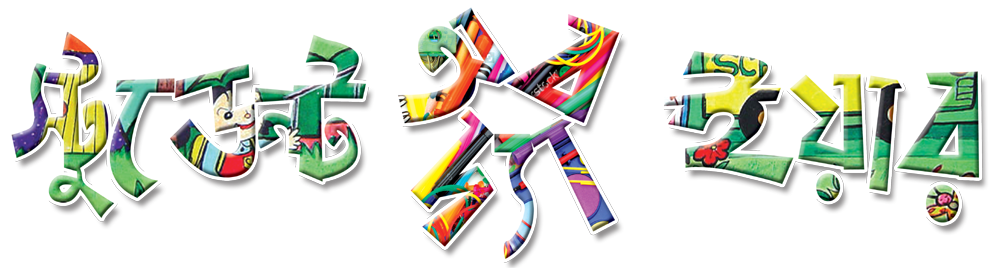 আইকিউ
44
প্রশ্ন: এক লোক বাজারে যাওয়ার সময় তার স্ত্রীকে বলল কি আনবো? এ সময় আবার আকাশে বিমান উড়ছিল।এখন সে তার স্ত্রীকে জিজ্ঞেস করলো বিমানটি কোথায় যায়। এখন তার স্ত্রী এমন কি উত্তর দিল যাতে লোকটি দুটি প্রশ্নের উত্তর পেয়ে গেলো।?
Times
2
Marks
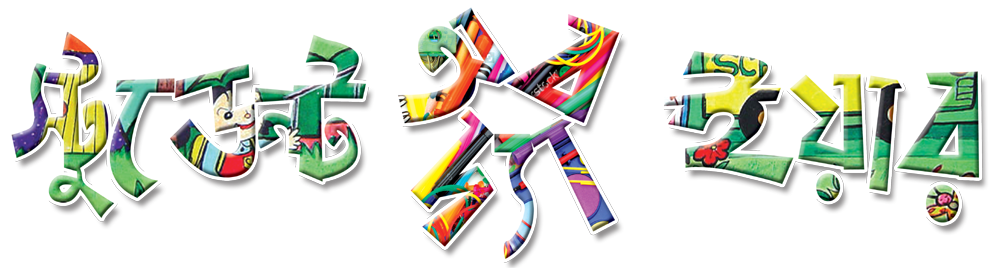 আইকিউ
43
প্রশ্ন: এক লোক বাজারে যাওয়ার সময় তার স্ত্রীকে বলল কি আনবো? এ সময় আবার আকাশে বিমান উড়ছিল।এখন সে তার স্ত্রীকে জিজ্ঞেস করলো বিমানটি কোথায় যায়। এখন তার স্ত্রী এমন কি উত্তর দিল যাতে লোকটি দুটি প্রশ্নের উত্তর পেয়ে গেলো।?
Times
2
Marks
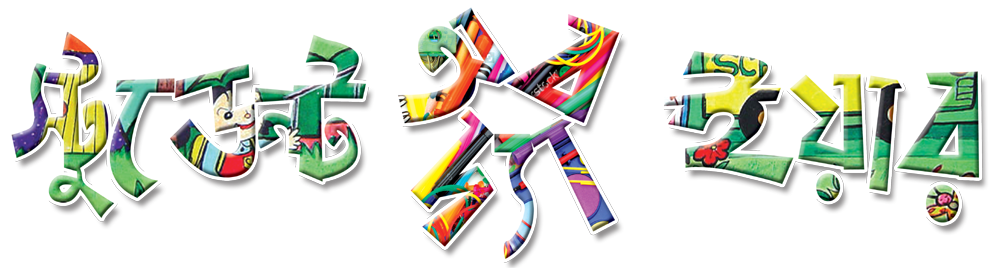 আইকিউ
42
প্রশ্ন: এক লোক বাজারে যাওয়ার সময় তার স্ত্রীকে বলল কি আনবো? এ সময় আবার আকাশে বিমান উড়ছিল।এখন সে তার স্ত্রীকে জিজ্ঞেস করলো বিমানটি কোথায় যায়। এখন তার স্ত্রী এমন কি উত্তর দিল যাতে লোকটি দুটি প্রশ্নের উত্তর পেয়ে গেলো।?
Times
2
Marks
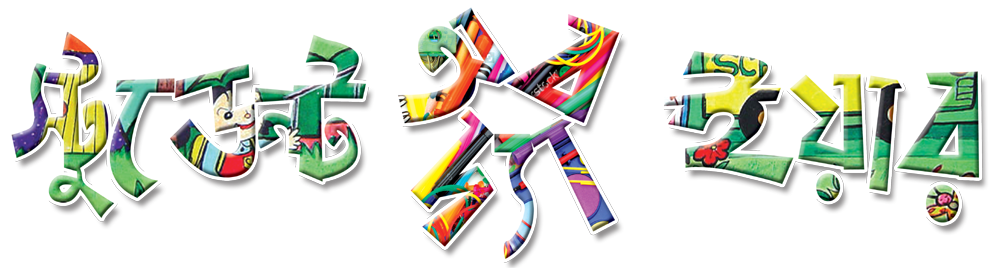 আইকিউ
41
প্রশ্ন: এক লোক বাজারে যাওয়ার সময় তার স্ত্রীকে বলল কি আনবো? এ সময় আবার আকাশে বিমান উড়ছিল।এখন সে তার স্ত্রীকে জিজ্ঞেস করলো বিমানটি কোথায় যায়। এখন তার স্ত্রী এমন কি উত্তর দিল যাতে লোকটি দুটি প্রশ্নের উত্তর পেয়ে গেলো।?
Times
2
Marks
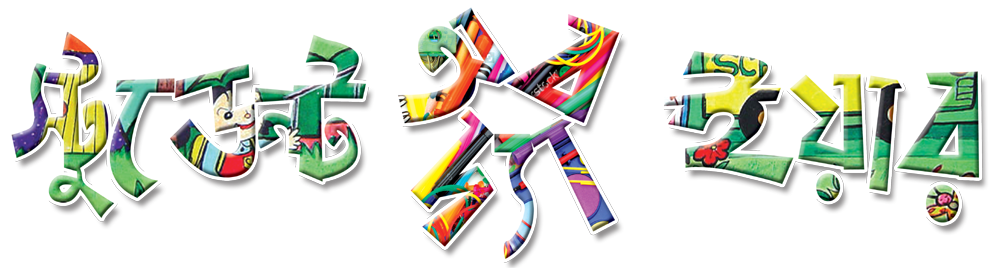 আইকিউ
40
প্রশ্ন: এক লোক বাজারে যাওয়ার সময় তার স্ত্রীকে বলল কি আনবো? এ সময় আবার আকাশে বিমান উড়ছিল।এখন সে তার স্ত্রীকে জিজ্ঞেস করলো বিমানটি কোথায় যায়। এখন তার স্ত্রী এমন কি উত্তর দিল যাতে লোকটি দুটি প্রশ্নের উত্তর পেয়ে গেলো।?
Times
2
Marks
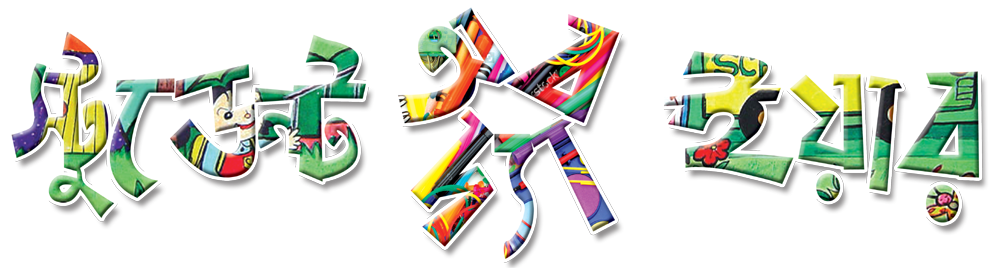 আইকিউ
39
প্রশ্ন: এক লোক বাজারে যাওয়ার সময় তার স্ত্রীকে বলল কি আনবো? এ সময় আবার আকাশে বিমান উড়ছিল।এখন সে তার স্ত্রীকে জিজ্ঞেস করলো বিমানটি কোথায় যায়। এখন তার স্ত্রী এমন কি উত্তর দিল যাতে লোকটি দুটি প্রশ্নের উত্তর পেয়ে গেলো।?
Times
2
Marks
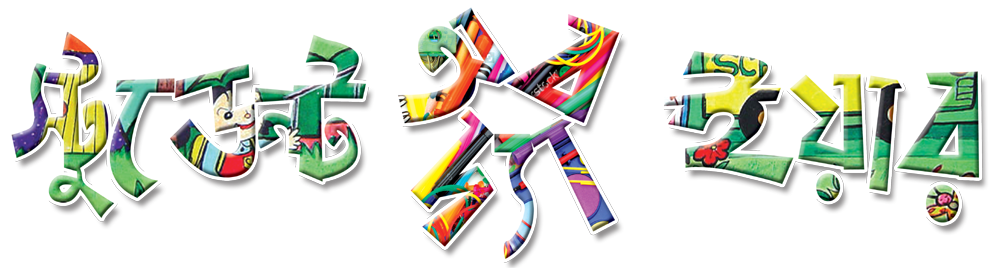 আইকিউ
38
প্রশ্ন: এক লোক বাজারে যাওয়ার সময় তার স্ত্রীকে বলল কি আনবো? এ সময় আবার আকাশে বিমান উড়ছিল।এখন সে তার স্ত্রীকে জিজ্ঞেস করলো বিমানটি কোথায় যায়। এখন তার স্ত্রী এমন কি উত্তর দিল যাতে লোকটি দুটি প্রশ্নের উত্তর পেয়ে গেলো।?
Times
2
Marks
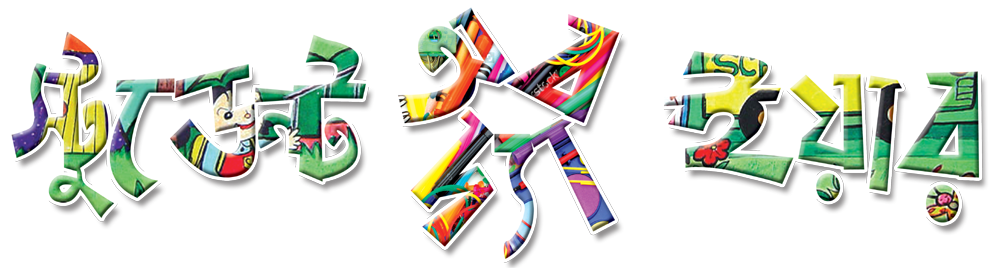 আইকিউ
37
প্রশ্ন: এক লোক বাজারে যাওয়ার সময় তার স্ত্রীকে বলল কি আনবো? এ সময় আবার আকাশে বিমান উড়ছিল।এখন সে তার স্ত্রীকে জিজ্ঞেস করলো বিমানটি কোথায় যায়। এখন তার স্ত্রী এমন কি উত্তর দিল যাতে লোকটি দুটি প্রশ্নের উত্তর পেয়ে গেলো।?
Times
2
Marks
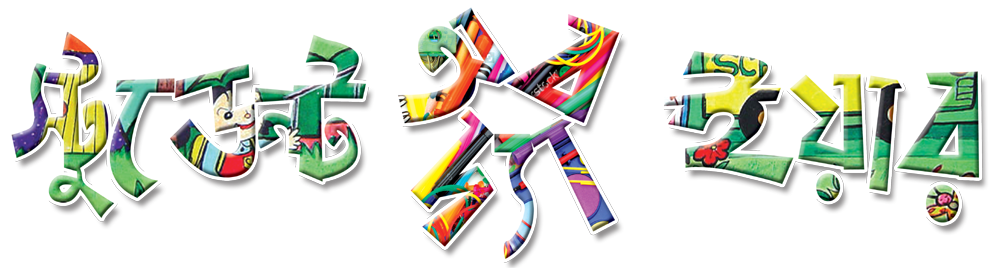 আইকিউ
36
প্রশ্ন: এক লোক বাজারে যাওয়ার সময় তার স্ত্রীকে বলল কি আনবো? এ সময় আবার আকাশে বিমান উড়ছিল।এখন সে তার স্ত্রীকে জিজ্ঞেস করলো বিমানটি কোথায় যায়। এখন তার স্ত্রী এমন কি উত্তর দিল যাতে লোকটি দুটি প্রশ্নের উত্তর পেয়ে গেলো।?
Times
2
Marks
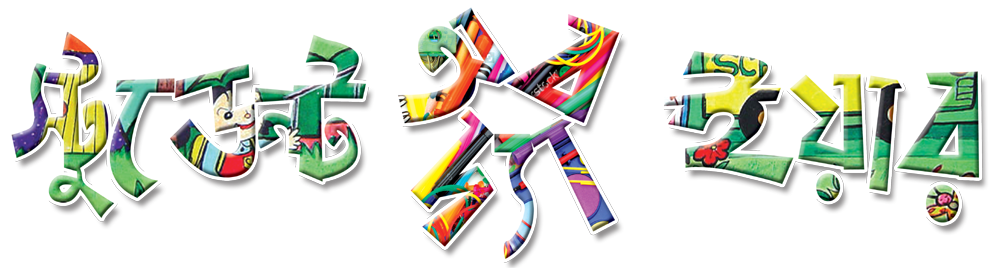 আইকিউ
35
প্রশ্ন: এক লোক বাজারে যাওয়ার সময় তার স্ত্রীকে বলল কি আনবো? এ সময় আবার আকাশে বিমান উড়ছিল।এখন সে তার স্ত্রীকে জিজ্ঞেস করলো বিমানটি কোথায় যায়। এখন তার স্ত্রী এমন কি উত্তর দিল যাতে লোকটি দুটি প্রশ্নের উত্তর পেয়ে গেলো।?
Times
2
Marks
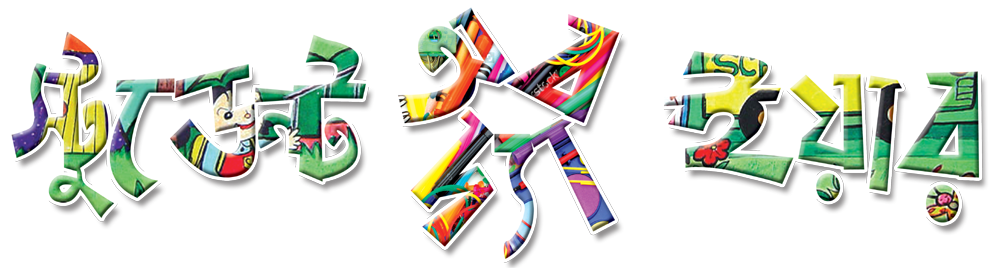 আইকিউ
34
প্রশ্ন: এক লোক বাজারে যাওয়ার সময় তার স্ত্রীকে বলল কি আনবো? এ সময় আবার আকাশে বিমান উড়ছিল।এখন সে তার স্ত্রীকে জিজ্ঞেস করলো বিমানটি কোথায় যায়। এখন তার স্ত্রী এমন কি উত্তর দিল যাতে লোকটি দুটি প্রশ্নের উত্তর পেয়ে গেলো।?
Times
2
Marks
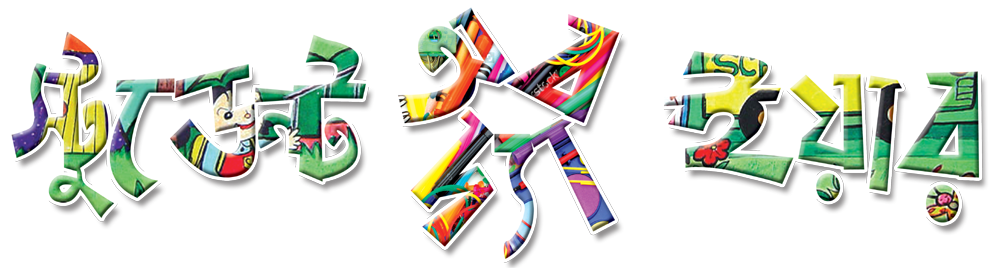 আইকিউ
33
প্রশ্ন: এক লোক বাজারে যাওয়ার সময় তার স্ত্রীকে বলল কি আনবো? এ সময় আবার আকাশে বিমান উড়ছিল।এখন সে তার স্ত্রীকে জিজ্ঞেস করলো বিমানটি কোথায় যায়। এখন তার স্ত্রী এমন কি উত্তর দিল যাতে লোকটি দুটি প্রশ্নের উত্তর পেয়ে গেলো।?
Times
2
Marks
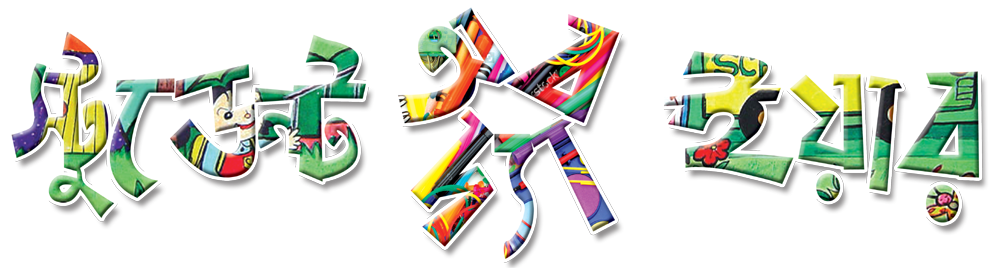 আইকিউ
32
প্রশ্ন: এক লোক বাজারে যাওয়ার সময় তার স্ত্রীকে বলল কি আনবো? এ সময় আবার আকাশে বিমান উড়ছিল।এখন সে তার স্ত্রীকে জিজ্ঞেস করলো বিমানটি কোথায় যায়। এখন তার স্ত্রী এমন কি উত্তর দিল যাতে লোকটি দুটি প্রশ্নের উত্তর পেয়ে গেলো।?
Times
2
Marks
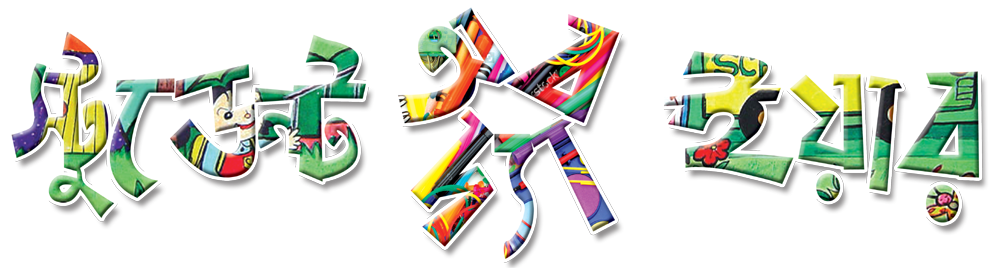 আইকিউ
31
প্রশ্ন: এক লোক বাজারে যাওয়ার সময় তার স্ত্রীকে বলল কি আনবো? এ সময় আবার আকাশে বিমান উড়ছিল।এখন সে তার স্ত্রীকে জিজ্ঞেস করলো বিমানটি কোথায় যায়। এখন তার স্ত্রী এমন কি উত্তর দিল যাতে লোকটি দুটি প্রশ্নের উত্তর পেয়ে গেলো।?
Times
2
Marks
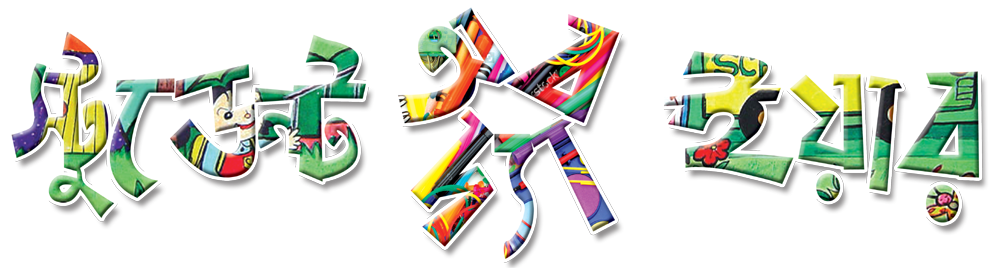 আইকিউ
30
প্রশ্ন: এক লোক বাজারে যাওয়ার সময় তার স্ত্রীকে বলল কি আনবো? এ সময় আবার আকাশে বিমান উড়ছিল।এখন সে তার স্ত্রীকে জিজ্ঞেস করলো বিমানটি কোথায় যায়। এখন তার স্ত্রী এমন কি উত্তর দিল যাতে লোকটি দুটি প্রশ্নের উত্তর পেয়ে গেলো।?
Times
2
Marks
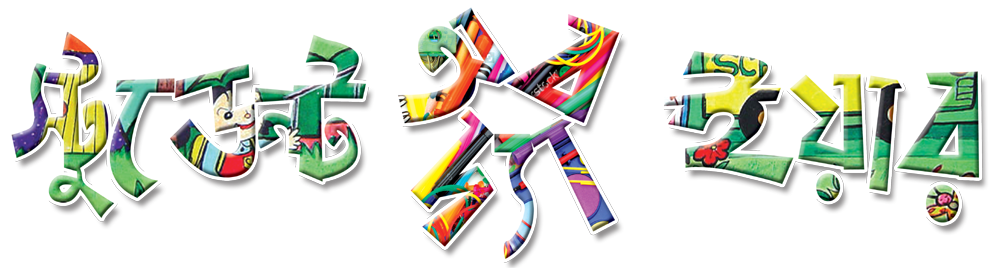 আইকিউ
29
প্রশ্ন: এক লোক বাজারে যাওয়ার সময় তার স্ত্রীকে বলল কি আনবো? এ সময় আবার আকাশে বিমান উড়ছিল।এখন সে তার স্ত্রীকে জিজ্ঞেস করলো বিমানটি কোথায় যায়। এখন তার স্ত্রী এমন কি উত্তর দিল যাতে লোকটি দুটি প্রশ্নের উত্তর পেয়ে গেলো।?
Times
2
Marks
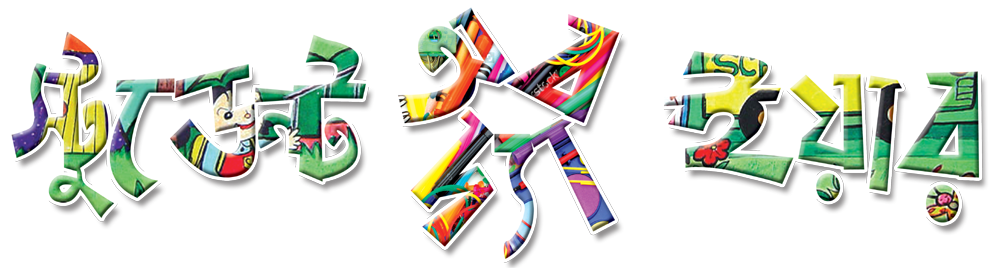 আইকিউ
28
প্রশ্ন: এক লোক বাজারে যাওয়ার সময় তার স্ত্রীকে বলল কি আনবো? এ সময় আবার আকাশে বিমান উড়ছিল।এখন সে তার স্ত্রীকে জিজ্ঞেস করলো বিমানটি কোথায় যায়। এখন তার স্ত্রী এমন কি উত্তর দিল যাতে লোকটি দুটি প্রশ্নের উত্তর পেয়ে গেলো।?
Times
2
Marks
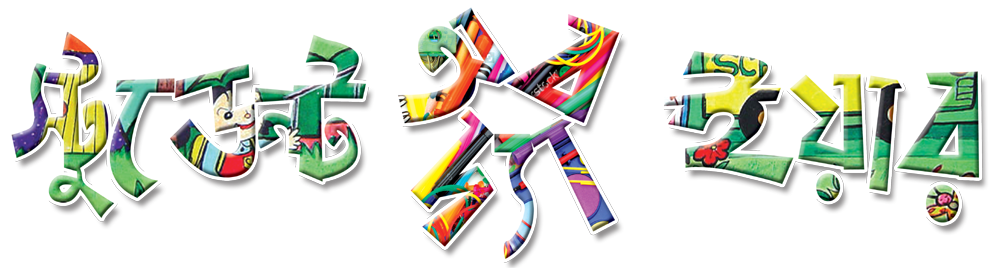 আইকিউ
27
প্রশ্ন: এক লোক বাজারে যাওয়ার সময় তার স্ত্রীকে বলল কি আনবো? এ সময় আবার আকাশে বিমান উড়ছিল।এখন সে তার স্ত্রীকে জিজ্ঞেস করলো বিমানটি কোথায় যায়। এখন তার স্ত্রী এমন কি উত্তর দিল যাতে লোকটি দুটি প্রশ্নের উত্তর পেয়ে গেলো।?
Times
2
Marks
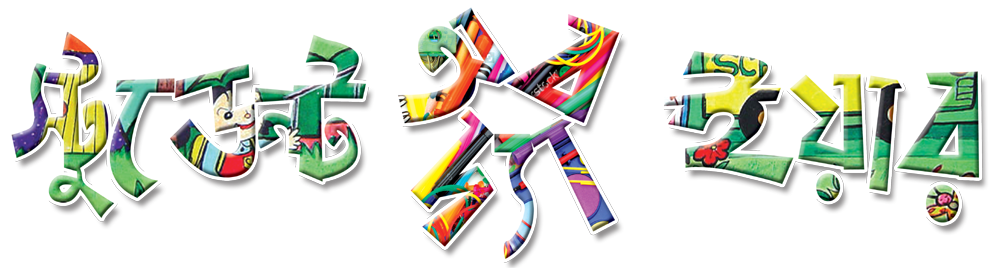 আইকিউ
26
প্রশ্ন: এক লোক বাজারে যাওয়ার সময় তার স্ত্রীকে বলল কি আনবো? এ সময় আবার আকাশে বিমান উড়ছিল।এখন সে তার স্ত্রীকে জিজ্ঞেস করলো বিমানটি কোথায় যায়। এখন তার স্ত্রী এমন কি উত্তর দিল যাতে লোকটি দুটি প্রশ্নের উত্তর পেয়ে গেলো।?
Times
2
Marks
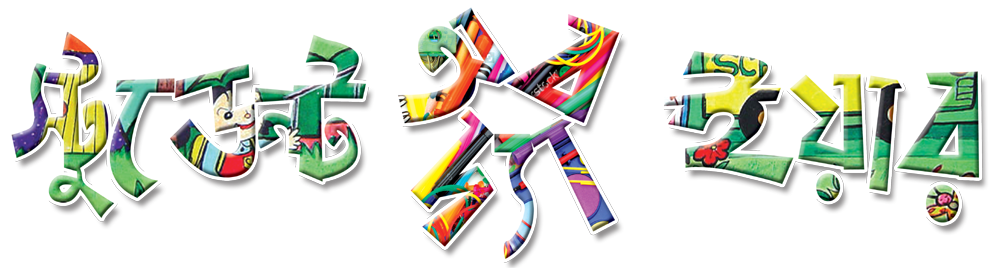 আইকিউ
25
প্রশ্ন: এক লোক বাজারে যাওয়ার সময় তার স্ত্রীকে বলল কি আনবো? এ সময় আবার আকাশে বিমান উড়ছিল।এখন সে তার স্ত্রীকে জিজ্ঞেস করলো বিমানটি কোথায় যায়। এখন তার স্ত্রী এমন কি উত্তর দিল যাতে লোকটি দুটি প্রশ্নের উত্তর পেয়ে গেলো।?
Times
2
Marks
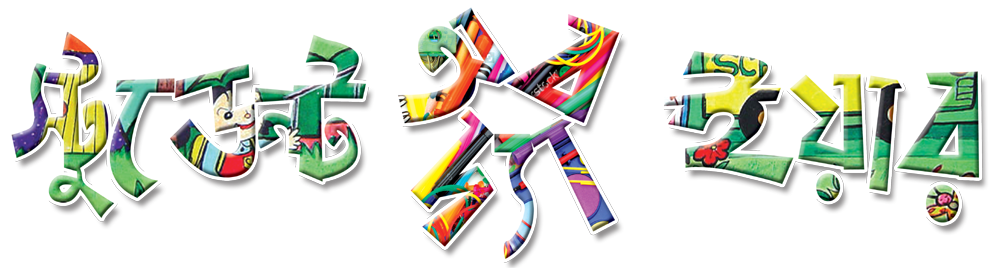 আইকিউ
24
প্রশ্ন: এক লোক বাজারে যাওয়ার সময় তার স্ত্রীকে বলল কি আনবো? এ সময় আবার আকাশে বিমান উড়ছিল।এখন সে তার স্ত্রীকে জিজ্ঞেস করলো বিমানটি কোথায় যায়। এখন তার স্ত্রী এমন কি উত্তর দিল যাতে লোকটি দুটি প্রশ্নের উত্তর পেয়ে গেলো।?
Times
2
Marks
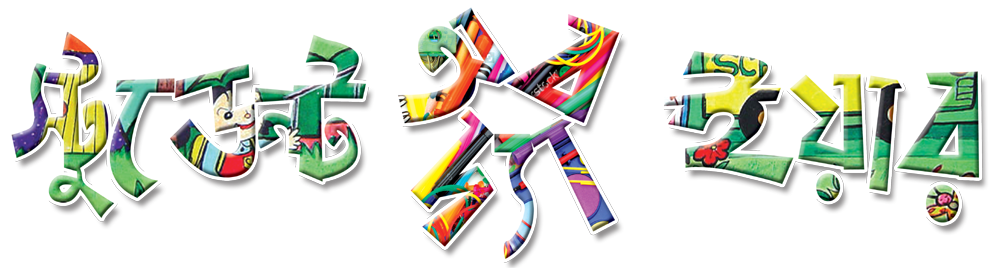 আইকিউ
23
প্রশ্ন: এক লোক বাজারে যাওয়ার সময় তার স্ত্রীকে বলল কি আনবো? এ সময় আবার আকাশে বিমান উড়ছিল।এখন সে তার স্ত্রীকে জিজ্ঞেস করলো বিমানটি কোথায় যায়। এখন তার স্ত্রী এমন কি উত্তর দিল যাতে লোকটি দুটি প্রশ্নের উত্তর পেয়ে গেলো।?
Times
2
Marks
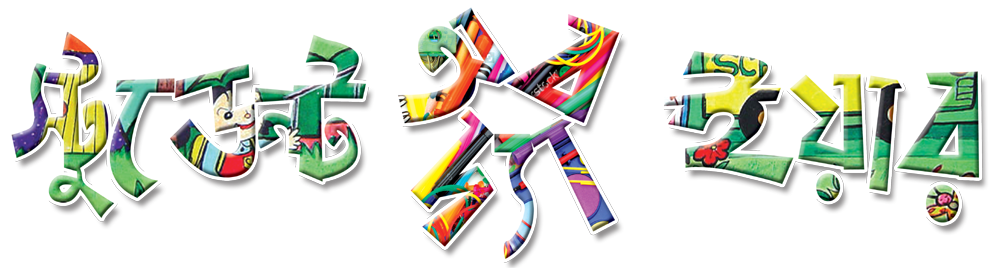 আইকিউ
22
প্রশ্ন: এক লোক বাজারে যাওয়ার সময় তার স্ত্রীকে বলল কি আনবো? এ সময় আবার আকাশে বিমান উড়ছিল।এখন সে তার স্ত্রীকে জিজ্ঞেস করলো বিমানটি কোথায় যায়। এখন তার স্ত্রী এমন কি উত্তর দিল যাতে লোকটি দুটি প্রশ্নের উত্তর পেয়ে গেলো।?
Times
2
Marks
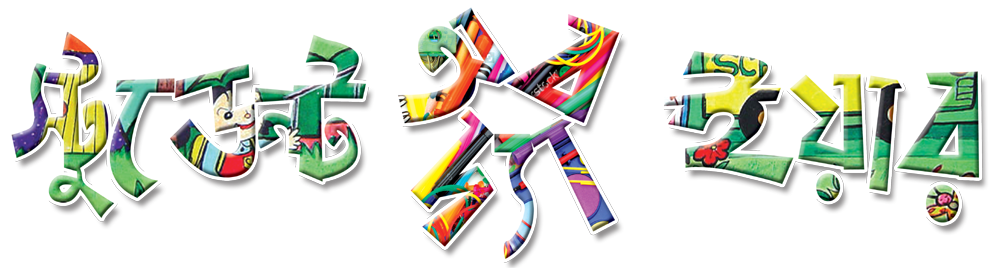 আইকিউ
21
প্রশ্ন: এক লোক বাজারে যাওয়ার সময় তার স্ত্রীকে বলল কি আনবো? এ সময় আবার আকাশে বিমান উড়ছিল।এখন সে তার স্ত্রীকে জিজ্ঞেস করলো বিমানটি কোথায় যায়। এখন তার স্ত্রী এমন কি উত্তর দিল যাতে লোকটি দুটি প্রশ্নের উত্তর পেয়ে গেলো।?
Times
2
Marks
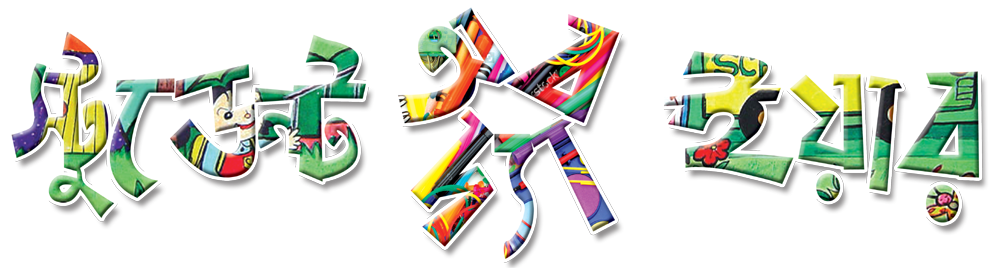 আইকিউ
20
প্রশ্ন: এক লোক বাজারে যাওয়ার সময় তার স্ত্রীকে বলল কি আনবো? এ সময় আবার আকাশে বিমান উড়ছিল।এখন সে তার স্ত্রীকে জিজ্ঞেস করলো বিমানটি কোথায় যায়। এখন তার স্ত্রী এমন কি উত্তর দিল যাতে লোকটি দুটি প্রশ্নের উত্তর পেয়ে গেলো।?
Times
2
Marks
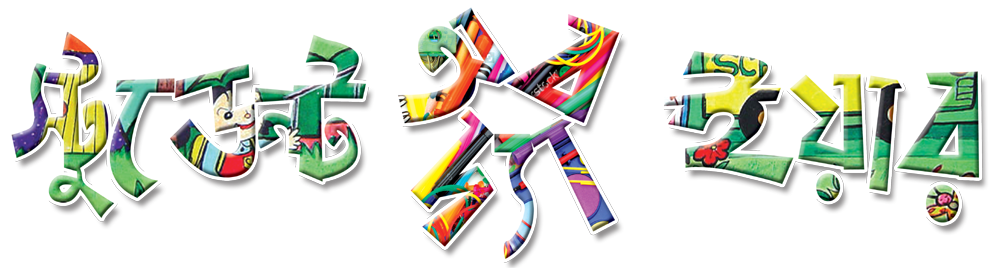 আইকিউ
19
প্রশ্ন: এক লোক বাজারে যাওয়ার সময় তার স্ত্রীকে বলল কি আনবো? এ সময় আবার আকাশে বিমান উড়ছিল।এখন সে তার স্ত্রীকে জিজ্ঞেস করলো বিমানটি কোথায় যায়। এখন তার স্ত্রী এমন কি উত্তর দিল যাতে লোকটি দুটি প্রশ্নের উত্তর পেয়ে গেলো।?
Times
2
Marks
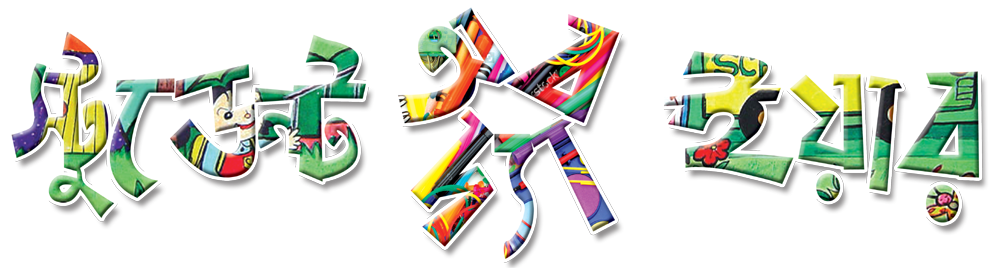 আইকিউ
18
প্রশ্ন: এক লোক বাজারে যাওয়ার সময় তার স্ত্রীকে বলল কি আনবো? এ সময় আবার আকাশে বিমান উড়ছিল।এখন সে তার স্ত্রীকে জিজ্ঞেস করলো বিমানটি কোথায় যায়। এখন তার স্ত্রী এমন কি উত্তর দিল যাতে লোকটি দুটি প্রশ্নের উত্তর পেয়ে গেলো।?
Times
2
Marks
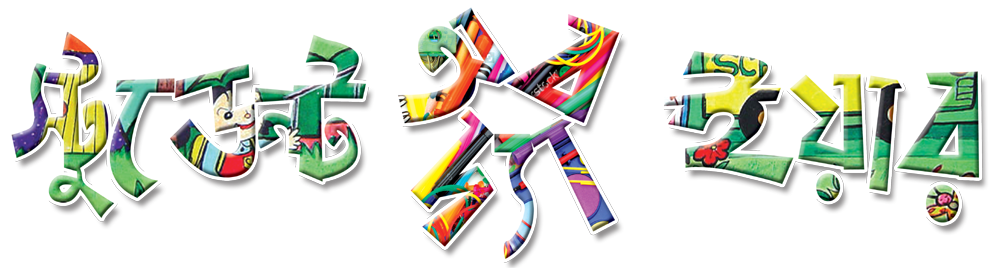 আইকিউ
17
প্রশ্ন: এক লোক বাজারে যাওয়ার সময় তার স্ত্রীকে বলল কি আনবো? এ সময় আবার আকাশে বিমান উড়ছিল।এখন সে তার স্ত্রীকে জিজ্ঞেস করলো বিমানটি কোথায় যায়। এখন তার স্ত্রী এমন কি উত্তর দিল যাতে লোকটি দুটি প্রশ্নের উত্তর পেয়ে গেলো।?
Times
2
Marks
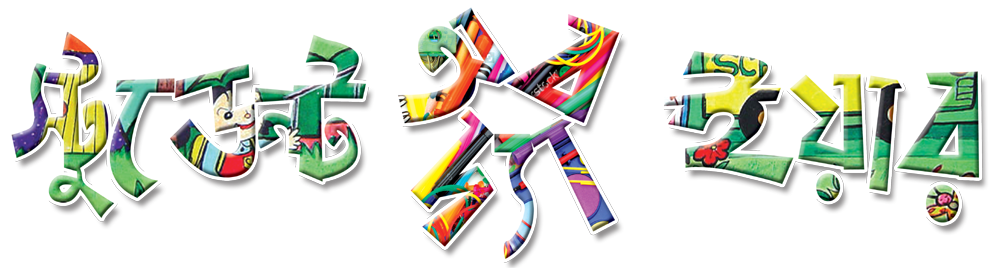 আইকিউ
16
প্রশ্ন: এক লোক বাজারে যাওয়ার সময় তার স্ত্রীকে বলল কি আনবো? এ সময় আবার আকাশে বিমান উড়ছিল।এখন সে তার স্ত্রীকে জিজ্ঞেস করলো বিমানটি কোথায় যায়। এখন তার স্ত্রী এমন কি উত্তর দিল যাতে লোকটি দুটি প্রশ্নের উত্তর পেয়ে গেলো।?
Times
2
Marks
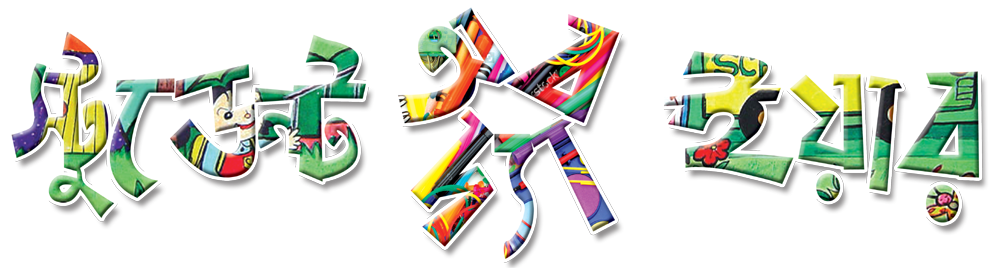 আইকিউ
15
প্রশ্ন: এক লোক বাজারে যাওয়ার সময় তার স্ত্রীকে বলল কি আনবো? এ সময় আবার আকাশে বিমান উড়ছিল।এখন সে তার স্ত্রীকে জিজ্ঞেস করলো বিমানটি কোথায় যায়। এখন তার স্ত্রী এমন কি উত্তর দিল যাতে লোকটি দুটি প্রশ্নের উত্তর পেয়ে গেলো।?
Times
2
Marks
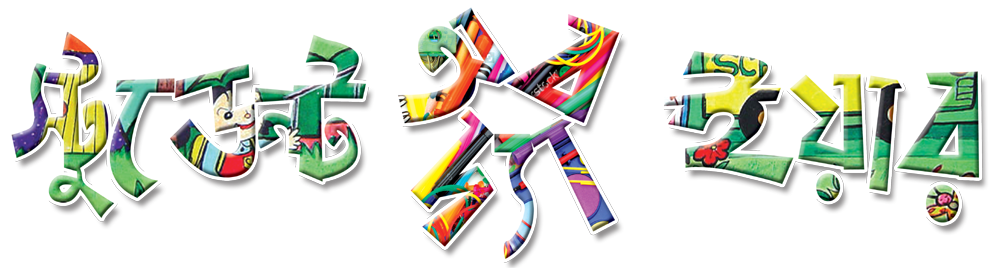 আইকিউ
14
প্রশ্ন: এক লোক বাজারে যাওয়ার সময় তার স্ত্রীকে বলল কি আনবো? এ সময় আবার আকাশে বিমান উড়ছিল।এখন সে তার স্ত্রীকে জিজ্ঞেস করলো বিমানটি কোথায় যায়। এখন তার স্ত্রী এমন কি উত্তর দিল যাতে লোকটি দুটি প্রশ্নের উত্তর পেয়ে গেলো।?
Times
2
Marks
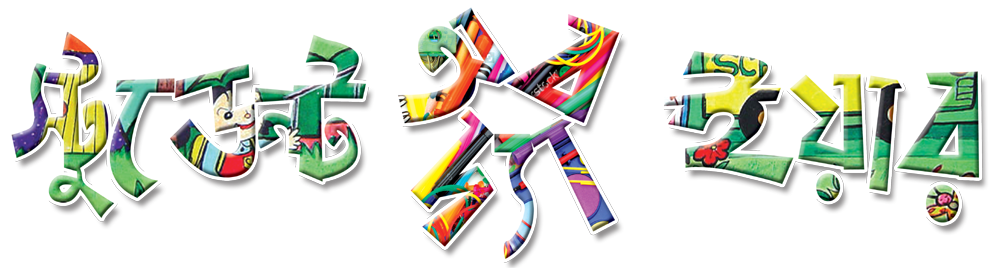 আইকিউ
13
প্রশ্ন: এক লোক বাজারে যাওয়ার সময় তার স্ত্রীকে বলল কি আনবো? এ সময় আবার আকাশে বিমান উড়ছিল।এখন সে তার স্ত্রীকে জিজ্ঞেস করলো বিমানটি কোথায় যায়। এখন তার স্ত্রী এমন কি উত্তর দিল যাতে লোকটি দুটি প্রশ্নের উত্তর পেয়ে গেলো।?
Times
2
Marks
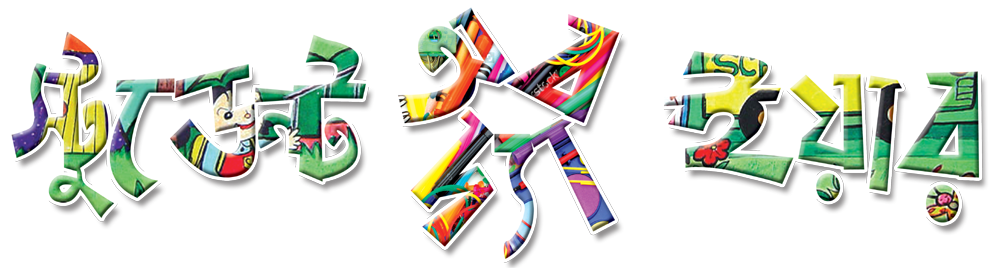 আইকিউ
12
প্রশ্ন: এক লোক বাজারে যাওয়ার সময় তার স্ত্রীকে বলল কি আনবো? এ সময় আবার আকাশে বিমান উড়ছিল।এখন সে তার স্ত্রীকে জিজ্ঞেস করলো বিমানটি কোথায় যায়। এখন তার স্ত্রী এমন কি উত্তর দিল যাতে লোকটি দুটি প্রশ্নের উত্তর পেয়ে গেলো।?
Times
2
Marks
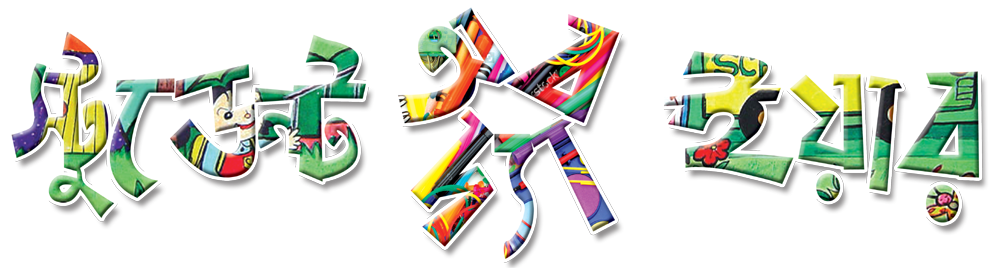 আইকিউ
11
প্রশ্ন: এক লোক বাজারে যাওয়ার সময় তার স্ত্রীকে বলল কি আনবো? এ সময় আবার আকাশে বিমান উড়ছিল।এখন সে তার স্ত্রীকে জিজ্ঞেস করলো বিমানটি কোথায় যায়। এখন তার স্ত্রী এমন কি উত্তর দিল যাতে লোকটি দুটি প্রশ্নের উত্তর পেয়ে গেলো।?
Times
2
Marks
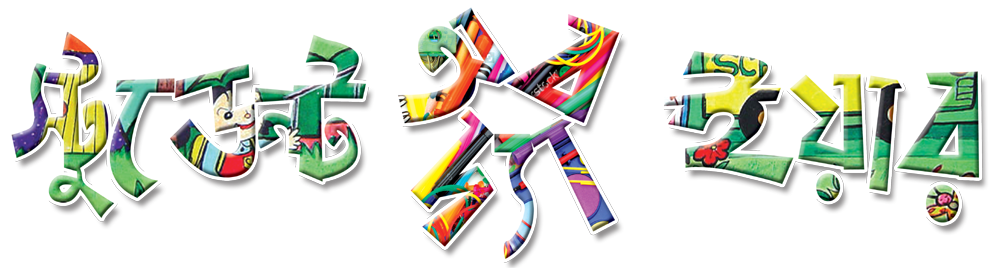 আইকিউ
10
প্রশ্ন: এক লোক বাজারে যাওয়ার সময় তার স্ত্রীকে বলল কি আনবো? এ সময় আবার আকাশে বিমান উড়ছিল।এখন সে তার স্ত্রীকে জিজ্ঞেস করলো বিমানটি কোথায় যায়। এখন তার স্ত্রী এমন কি উত্তর দিল যাতে লোকটি দুটি প্রশ্নের উত্তর পেয়ে গেলো।?
Times
2
Marks
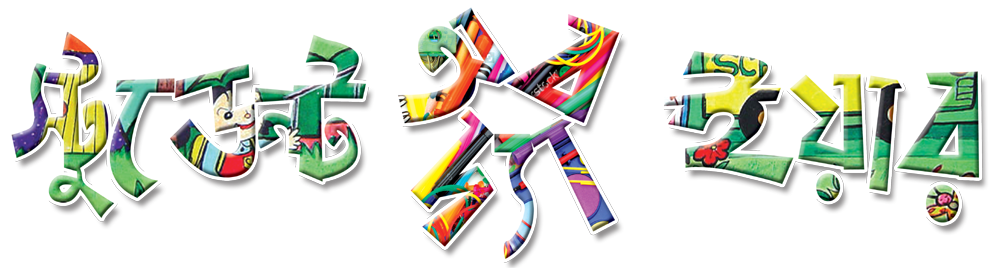 আইকিউ
09
প্রশ্ন: এক লোক বাজারে যাওয়ার সময় তার স্ত্রীকে বলল কি আনবো? এ সময় আবার আকাশে বিমান উড়ছিল।এখন সে তার স্ত্রীকে জিজ্ঞেস করলো বিমানটি কোথায় যায়। এখন তার স্ত্রী এমন কি উত্তর দিল যাতে লোকটি দুটি প্রশ্নের উত্তর পেয়ে গেলো।?
Times
2
Marks
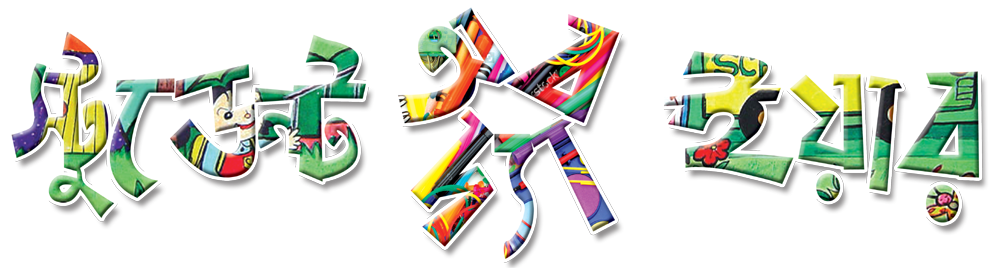 আইকিউ
08
প্রশ্ন: এক লোক বাজারে যাওয়ার সময় তার স্ত্রীকে বলল কি আনবো? এ সময় আবার আকাশে বিমান উড়ছিল।এখন সে তার স্ত্রীকে জিজ্ঞেস করলো বিমানটি কোথায় যায়। এখন তার স্ত্রী এমন কি উত্তর দিল যাতে লোকটি দুটি প্রশ্নের উত্তর পেয়ে গেলো।?
Times
2
Marks
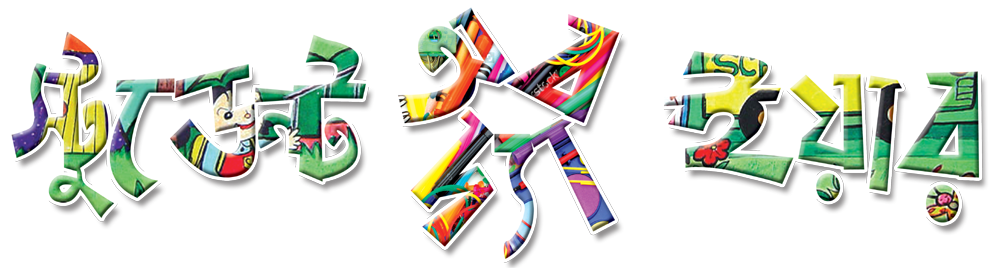 আইকিউ
07
প্রশ্ন: এক লোক বাজারে যাওয়ার সময় তার স্ত্রীকে বলল কি আনবো? এ সময় আবার আকাশে বিমান উড়ছিল।এখন সে তার স্ত্রীকে জিজ্ঞেস করলো বিমানটি কোথায় যায়। এখন তার স্ত্রী এমন কি উত্তর দিল যাতে লোকটি দুটি প্রশ্নের উত্তর পেয়ে গেলো।?
Times
2
Marks
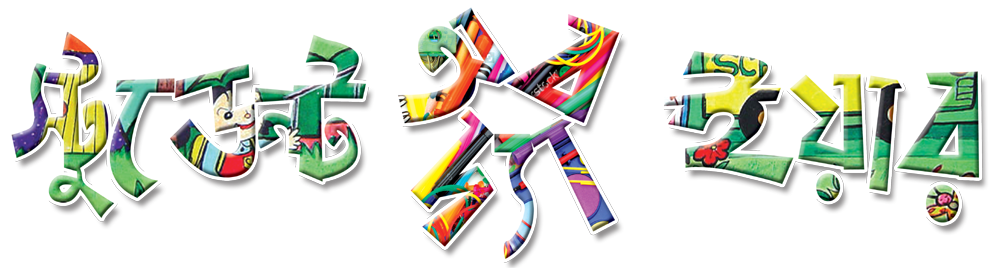 আইকিউ
06
প্রশ্ন: এক লোক বাজারে যাওয়ার সময় তার স্ত্রীকে বলল কি আনবো? এ সময় আবার আকাশে বিমান উড়ছিল।এখন সে তার স্ত্রীকে জিজ্ঞেস করলো বিমানটি কোথায় যায়। এখন তার স্ত্রী এমন কি উত্তর দিল যাতে লোকটি দুটি প্রশ্নের উত্তর পেয়ে গেলো।?
Times
2
Marks
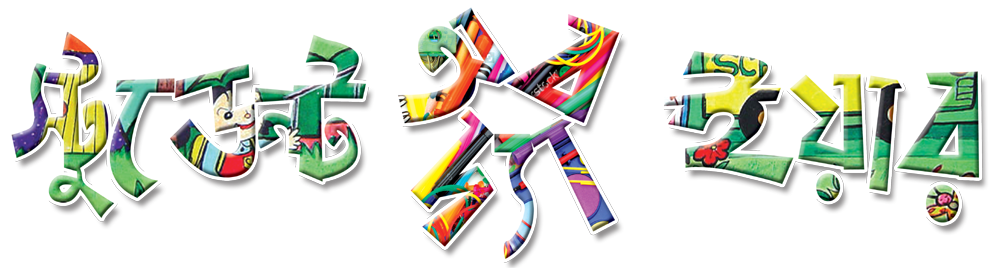 আইকিউ
05
প্রশ্ন: এক লোক বাজারে যাওয়ার সময় তার স্ত্রীকে বলল কি আনবো? এ সময় আবার আকাশে বিমান উড়ছিল।এখন সে তার স্ত্রীকে জিজ্ঞেস করলো বিমানটি কোথায় যায়। এখন তার স্ত্রী এমন কি উত্তর দিল যাতে লোকটি দুটি প্রশ্নের উত্তর পেয়ে গেলো।?
Times
2
Marks
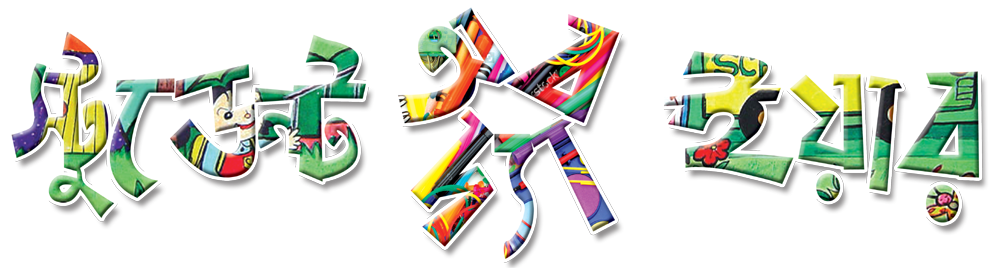 আইকিউ
04
প্রশ্ন: এক লোক বাজারে যাওয়ার সময় তার স্ত্রীকে বলল কি আনবো? এ সময় আবার আকাশে বিমান উড়ছিল।এখন সে তার স্ত্রীকে জিজ্ঞেস করলো বিমানটি কোথায় যায়। এখন তার স্ত্রী এমন কি উত্তর দিল যাতে লোকটি দুটি প্রশ্নের উত্তর পেয়ে গেলো।?
Times
2
Marks
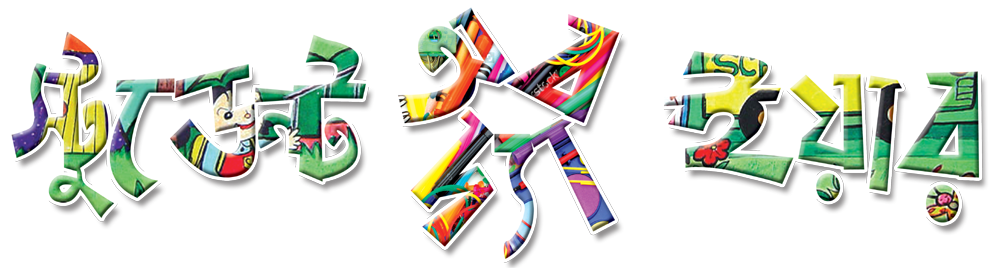 আইকিউ
03
প্রশ্ন: এক লোক বাজারে যাওয়ার সময় তার স্ত্রীকে বলল কি আনবো? এ সময় আবার আকাশে বিমান উড়ছিল।এখন সে তার স্ত্রীকে জিজ্ঞেস করলো বিমানটি কোথায় যায়। এখন তার স্ত্রী এমন কি উত্তর দিল যাতে লোকটি দুটি প্রশ্নের উত্তর পেয়ে গেলো।?
Times
2
Marks
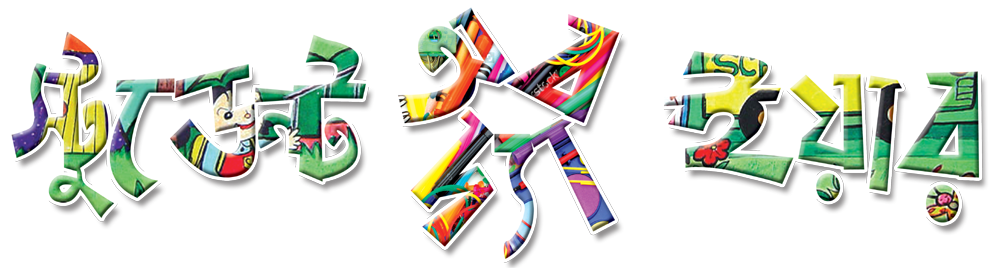 আইকিউ
02
প্রশ্ন: এক লোক বাজারে যাওয়ার সময় তার স্ত্রীকে বলল কি আনবো? এ সময় আবার আকাশে বিমান উড়ছিল।এখন সে তার স্ত্রীকে জিজ্ঞেস করলো বিমানটি কোথায় যায়। এখন তার স্ত্রী এমন কি উত্তর দিল যাতে লোকটি দুটি প্রশ্নের উত্তর পেয়ে গেলো।?
Times
2
Marks
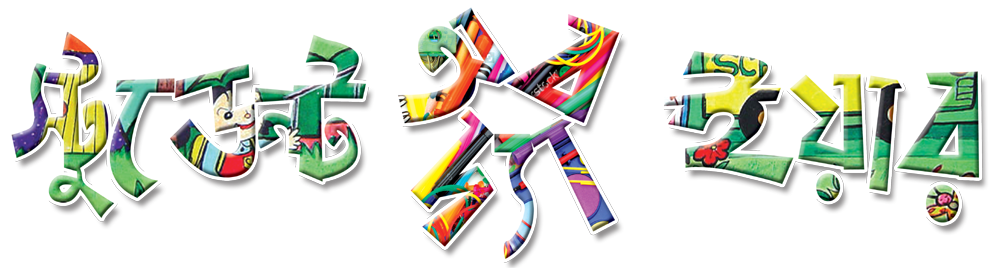 আইকিউ
01
প্রশ্ন: এক লোক বাজারে যাওয়ার সময় তার স্ত্রীকে বলল কি আনবো? এ সময় আবার আকাশে বিমান উড়ছিল।এখন সে তার স্ত্রীকে জিজ্ঞেস করলো বিমানটি কোথায় যায়। এখন তার স্ত্রী এমন কি উত্তর দিল যাতে লোকটি দুটি প্রশ্নের উত্তর পেয়ে গেলো।?
Times
2
Marks
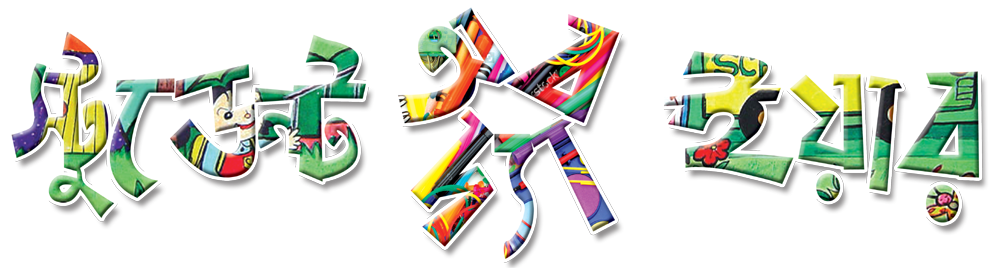 আইকিউ
0
প্রশ্ন: এক লোক বাজারে যাওয়ার সময় তার স্ত্রীকে বলল কি আনবো? এ সময় আবার আকাশে বিমান উড়ছিল।এখন সে তার স্ত্রীকে জিজ্ঞেস করলো বিমানটি কোথায় যায়। এখন তার স্ত্রী এমন কি উত্তর দিল যাতে লোকটি দুটি প্রশ্নের উত্তর পেয়ে গেলো।?
Times
2
Marks
জা-পান (যা ই পান অন্য দিকে জাপান দেশ)।
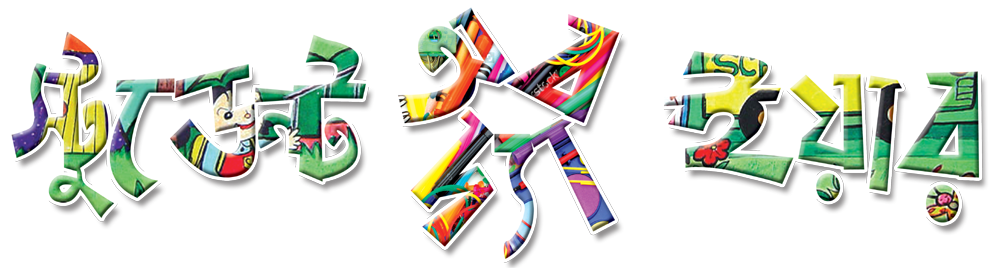 আইকিউ
তৃতীয় প্রশ্ন
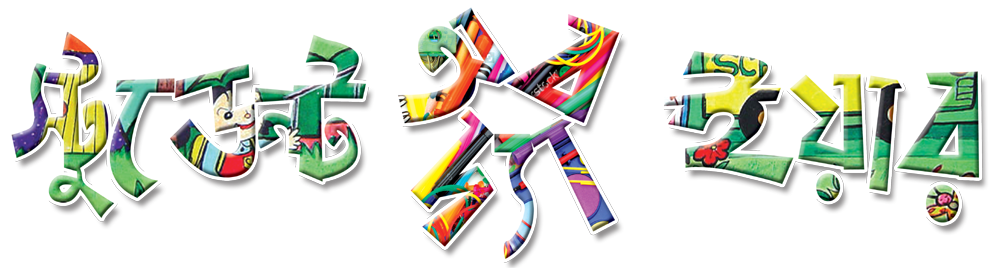 আইকিউ
45
প্রশ্নঃ এখানে কে আউট হবে? A? নাকি B?
Times
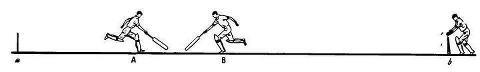 2
Marks
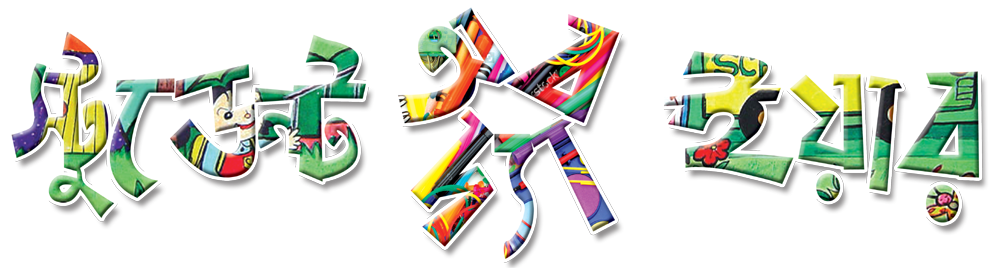 আইকিউ
44
প্রশ্নঃ এখানে কে আউট হবে? A? নাকি B?
Times
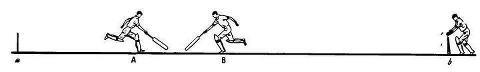 2
Marks
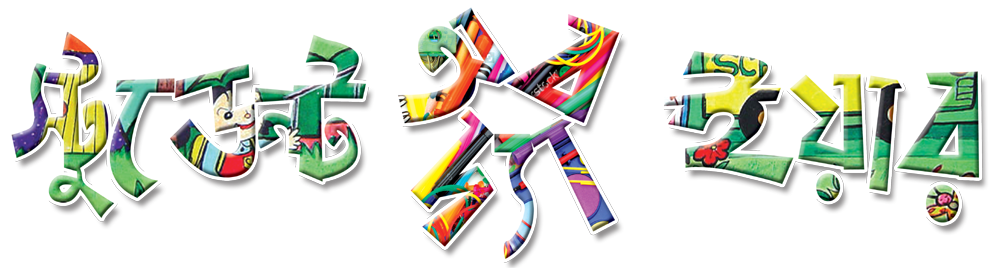 আইকিউ
43
প্রশ্নঃ এখানে কে আউট হবে? A? নাকি B?
Times
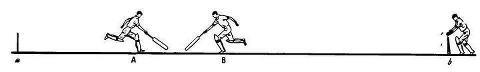 2
Marks
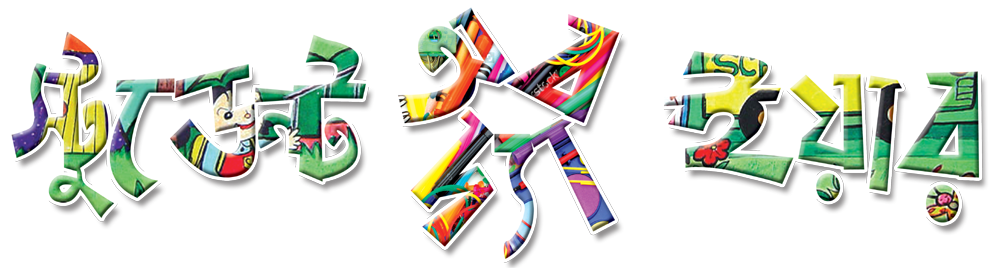 আইকিউ
42
প্রশ্নঃ এখানে কে আউট হবে? A? নাকি B?
Times
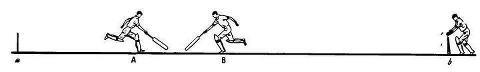 2
Marks
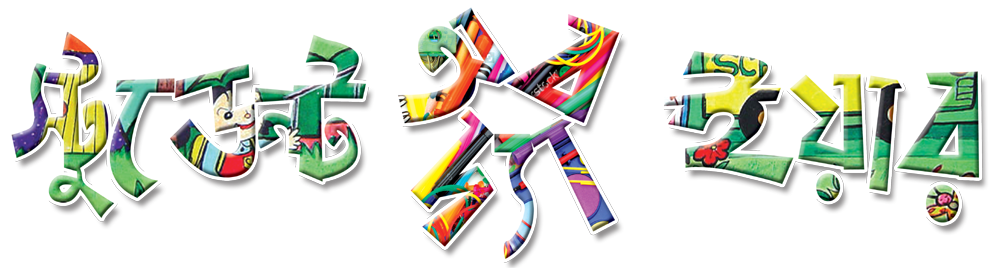 আইকিউ
41
প্রশ্নঃ এখানে কে আউট হবে? A? নাকি B?
Times
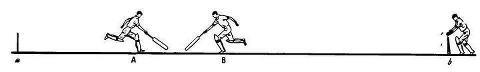 2
Marks
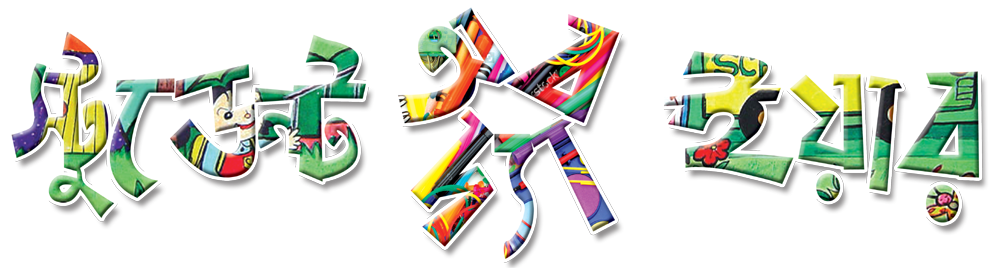 আইকিউ
40
প্রশ্নঃ এখানে কে আউট হবে? A? নাকি B?
Times
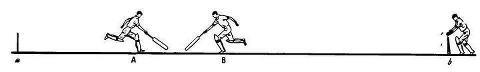 2
Marks
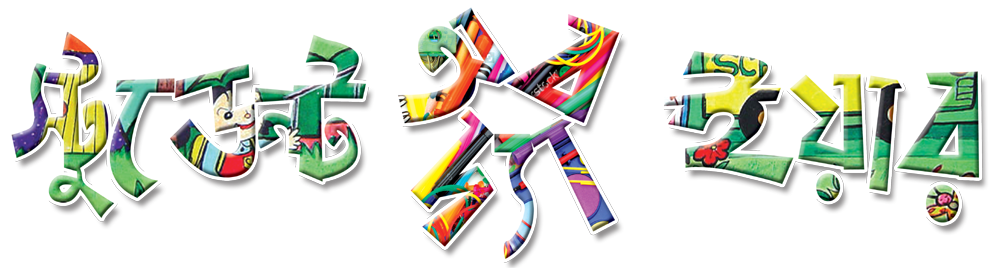 আইকিউ
39
প্রশ্নঃ এখানে কে আউট হবে? A? নাকি B?
Times
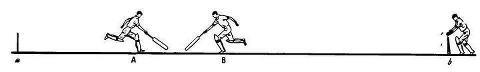 2
Marks
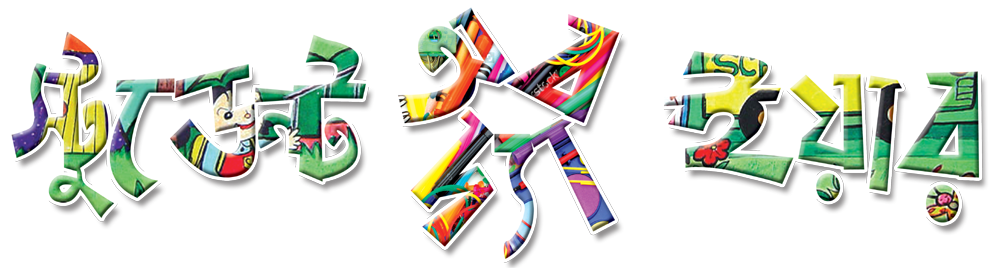 আইকিউ
38
প্রশ্নঃ এখানে কে আউট হবে? A? নাকি B?
Times
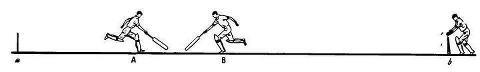 2
Marks
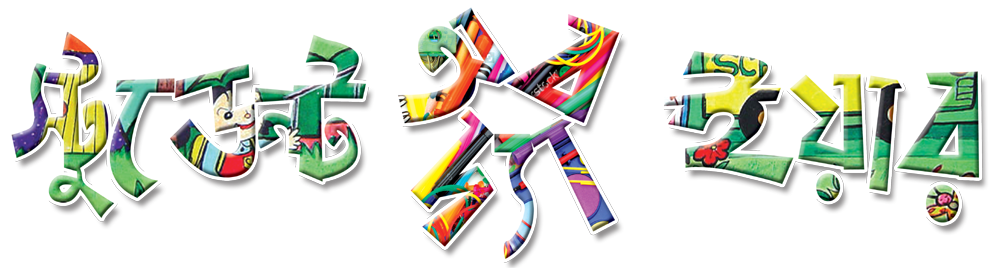 আইকিউ
37
প্রশ্নঃ এখানে কে আউট হবে? A? নাকি B?
Times
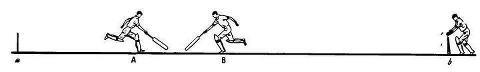 2
Marks
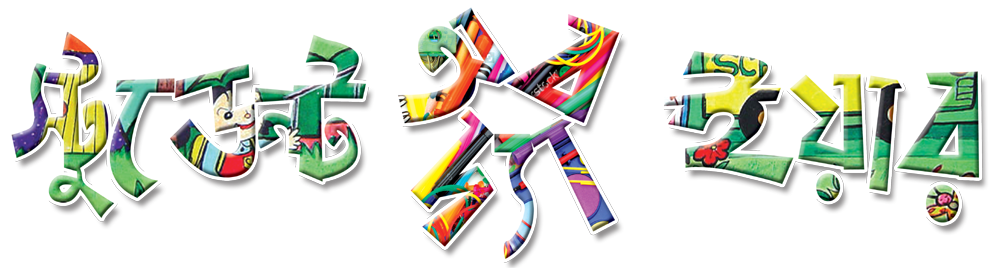 আইকিউ
36
প্রশ্নঃ এখানে কে আউট হবে? A? নাকি B?
Times
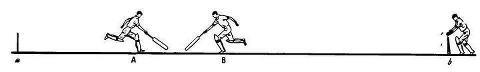 2
Marks
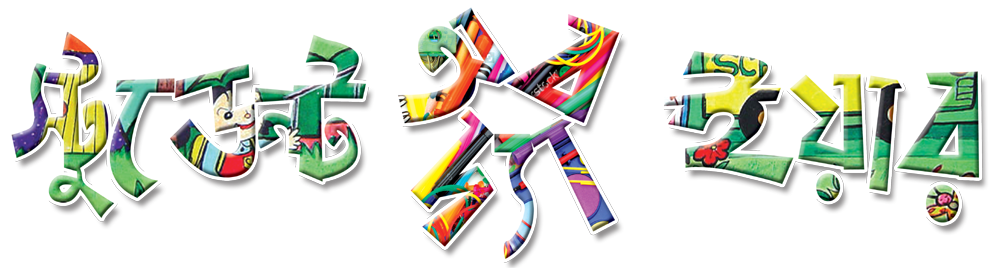 আইকিউ
35
প্রশ্নঃ এখানে কে আউট হবে? A? নাকি B?
Times
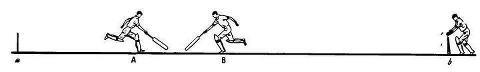 2
Marks
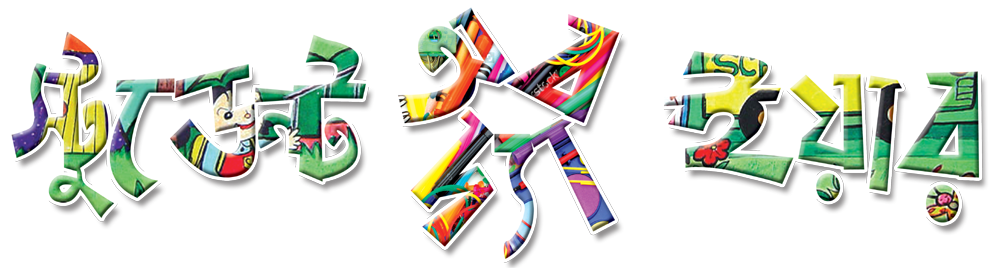 আইকিউ
34
প্রশ্নঃ এখানে কে আউট হবে? A? নাকি B?
Times
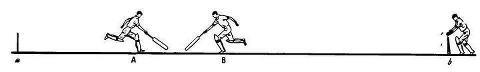 2
Marks
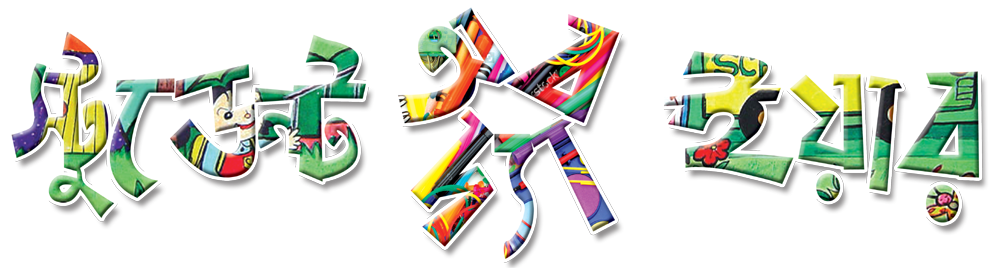 আইকিউ
33
প্রশ্নঃ এখানে কে আউট হবে? A? নাকি B?
Times
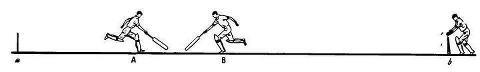 2
Marks
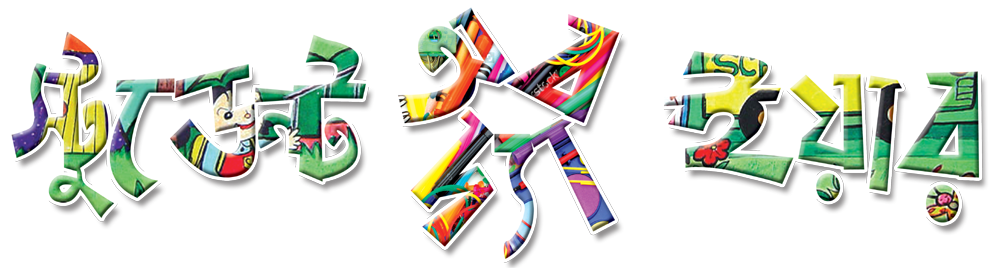 আইকিউ
32
প্রশ্নঃ এখানে কে আউট হবে? A? নাকি B?
Times
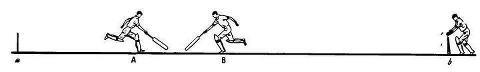 2
Marks
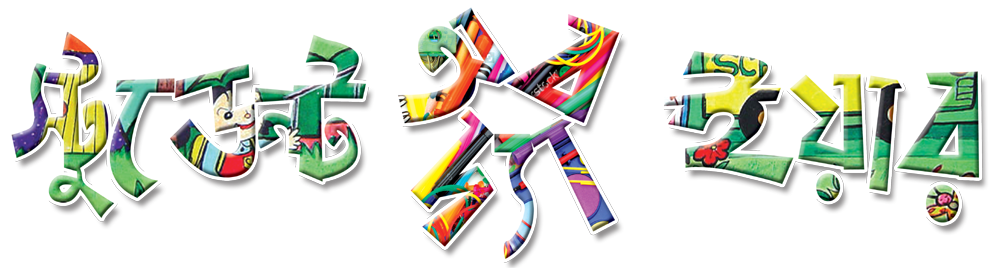 আইকিউ
31
প্রশ্নঃ এখানে কে আউট হবে? A? নাকি B?
Times
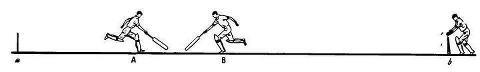 2
Marks
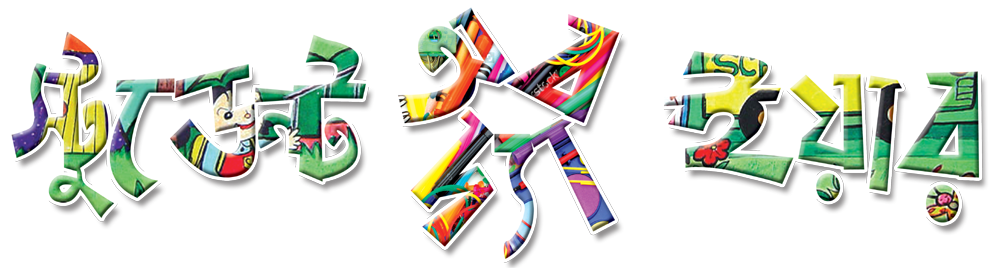 আইকিউ
30
প্রশ্নঃ এখানে কে আউট হবে? A? নাকি B?
Times
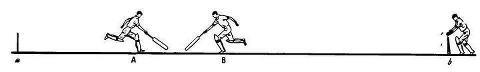 2
Marks
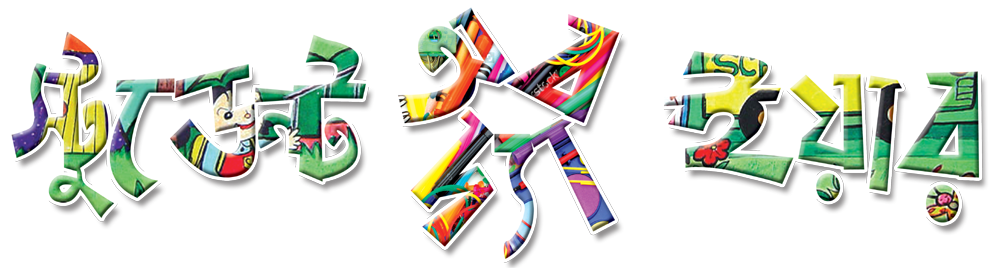 আইকিউ
29
প্রশ্নঃ এখানে কে আউট হবে? A? নাকি B?
Times
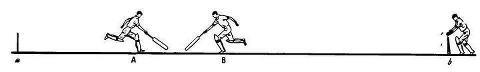 2
Marks
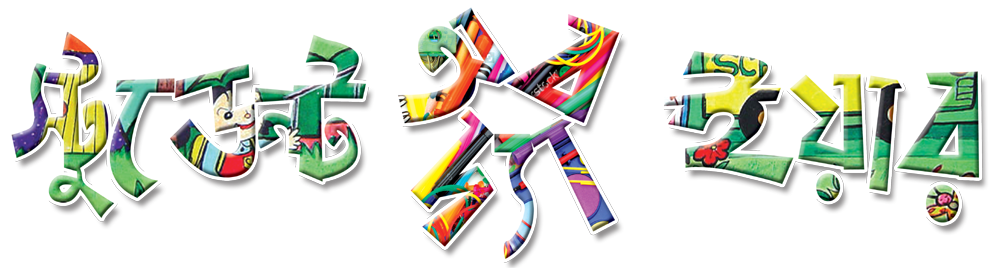 আইকিউ
28
প্রশ্নঃ এখানে কে আউট হবে? A? নাকি B?
Times
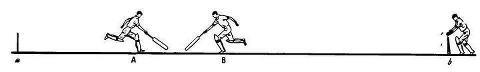 2
Marks
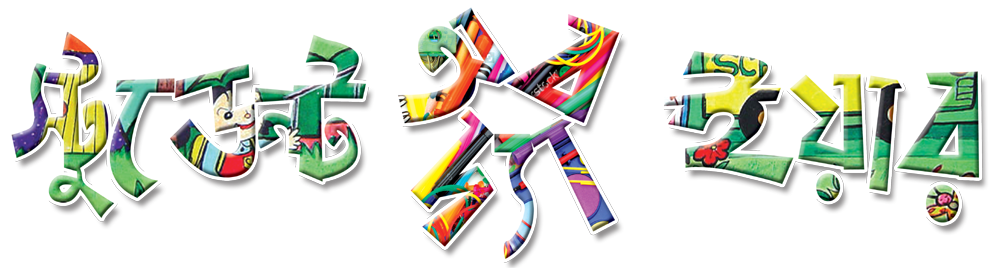 আইকিউ
27
প্রশ্নঃ এখানে কে আউট হবে? A? নাকি B?
Times
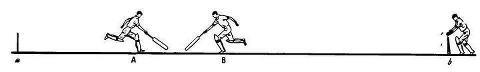 2
Marks
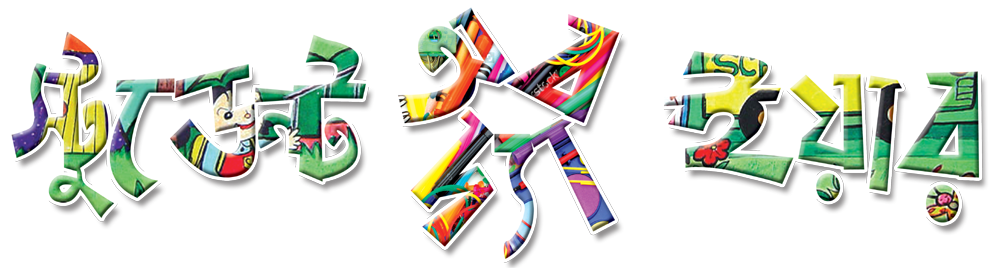 আইকিউ
26
প্রশ্নঃ এখানে কে আউট হবে? A? নাকি B?
Times
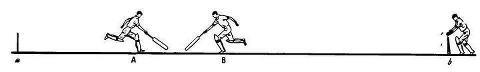 2
Marks
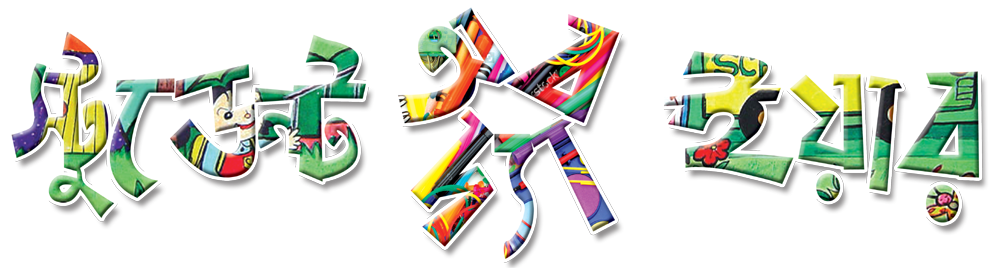 আইকিউ
25
প্রশ্নঃ এখানে কে আউট হবে? A? নাকি B?
Times
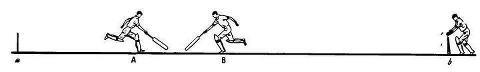 2
Marks
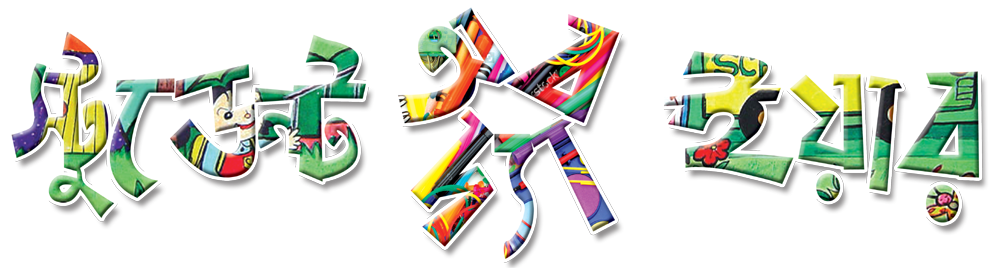 আইকিউ
24
প্রশ্নঃ এখানে কে আউট হবে? A? নাকি B?
Times
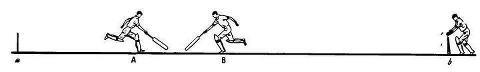 2
Marks
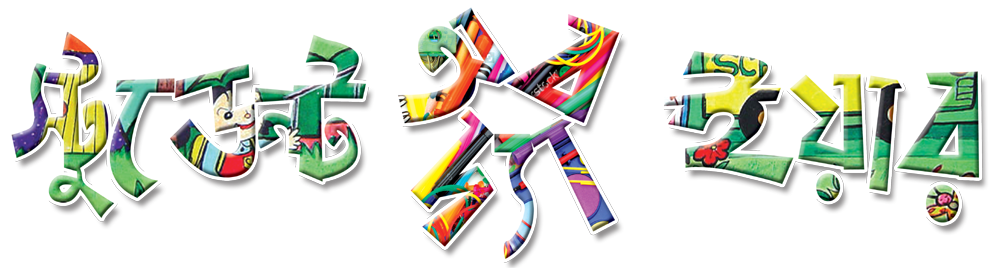 আইকিউ
23
প্রশ্নঃ এখানে কে আউট হবে? A? নাকি B?
Times
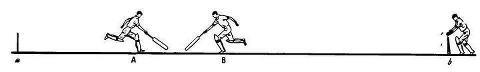 2
Marks
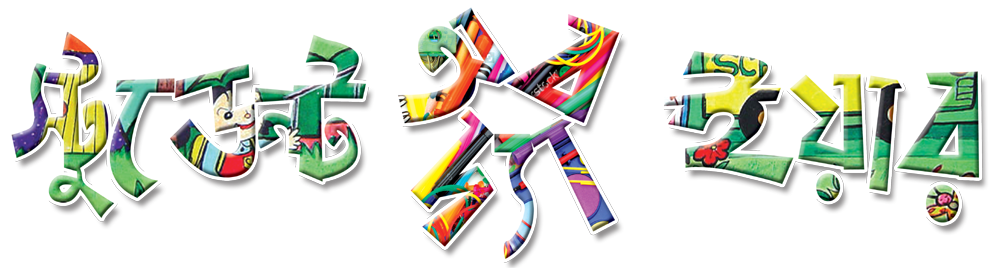 আইকিউ
22
প্রশ্নঃ এখানে কে আউট হবে? A? নাকি B?
Times
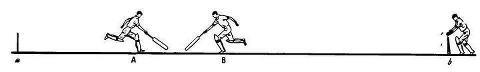 2
Marks
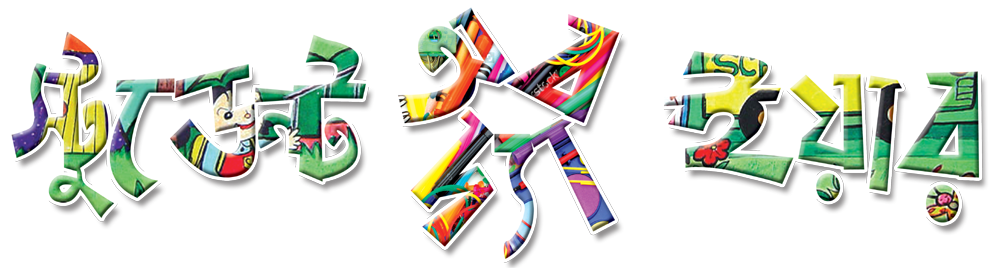 আইকিউ
21
প্রশ্নঃ এখানে কে আউট হবে? A? নাকি B?
Times
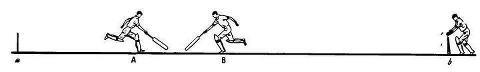 2
Marks
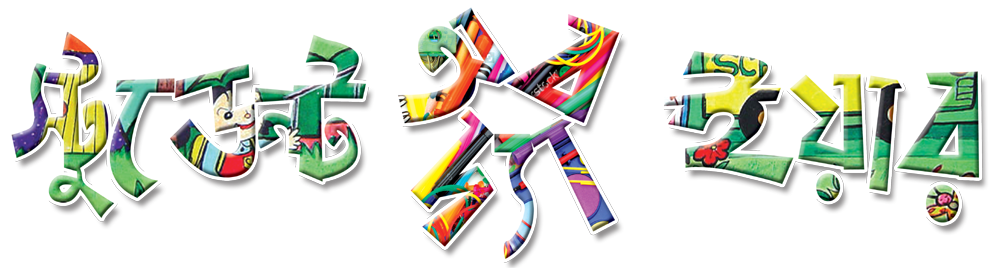 আইকিউ
20
প্রশ্নঃ এখানে কে আউট হবে? A? নাকি B?
Times
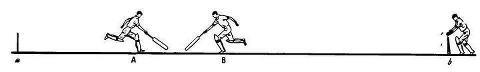 2
Marks
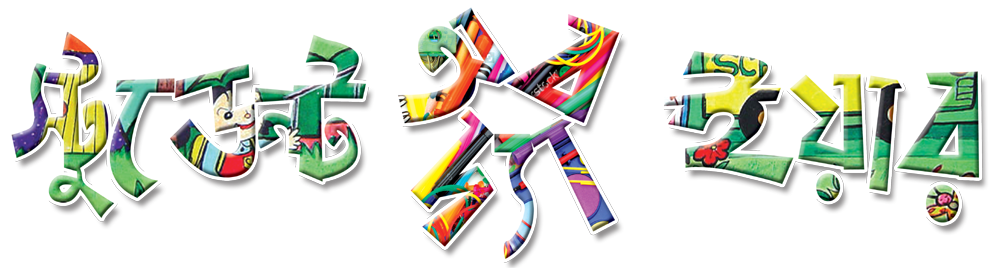 আইকিউ
19
প্রশ্নঃ এখানে কে আউট হবে? A? নাকি B?
Times
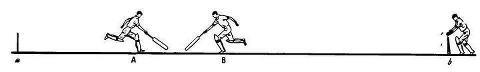 2
Marks
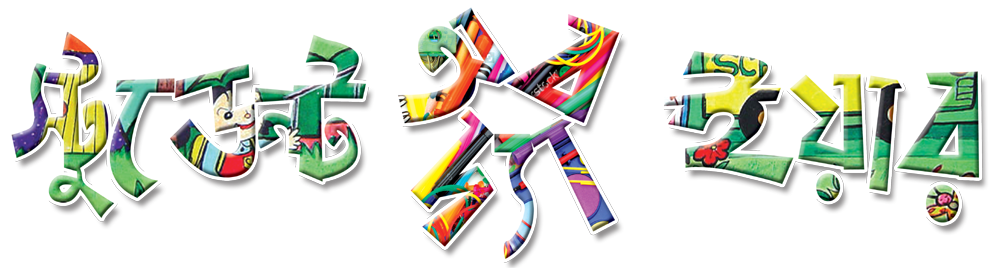 আইকিউ
18
প্রশ্নঃ এখানে কে আউট হবে? A? নাকি B?
Times
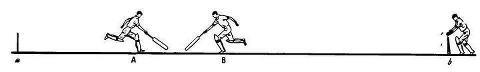 2
Marks
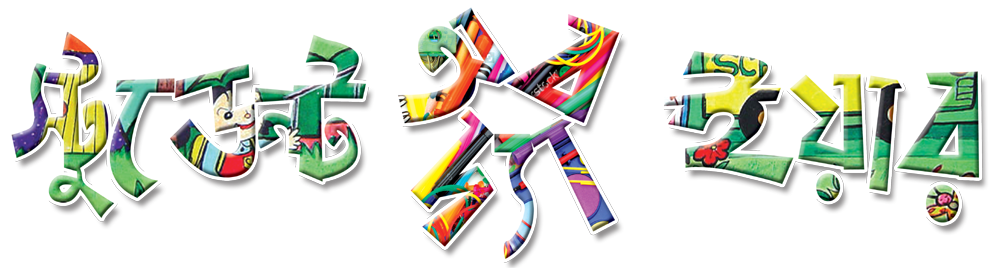 আইকিউ
17
প্রশ্নঃ এখানে কে আউট হবে? A? নাকি B?
Times
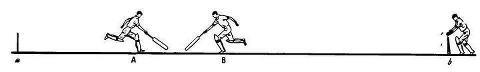 2
Marks
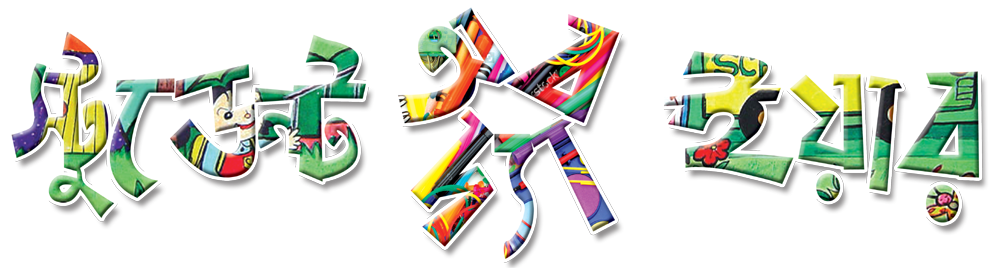 আইকিউ
16
প্রশ্নঃ এখানে কে আউট হবে? A? নাকি B?
Times
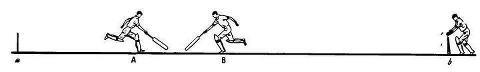 2
Marks
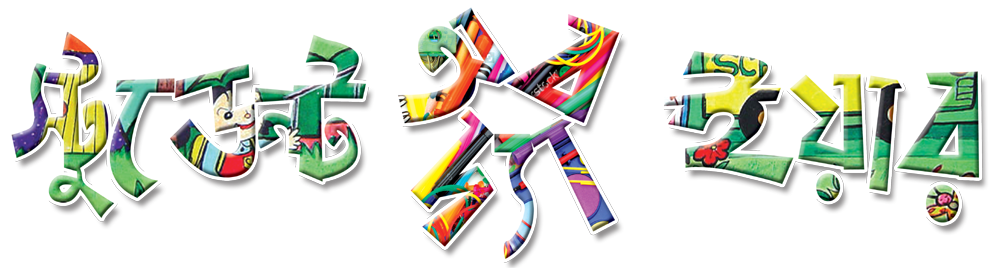 আইকিউ
15
প্রশ্নঃ এখানে কে আউট হবে? A? নাকি B?
Times
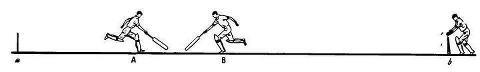 2
Marks
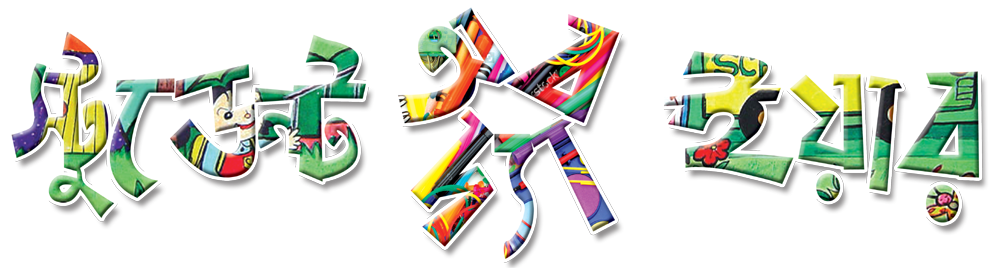 আইকিউ
14
প্রশ্নঃ এখানে কে আউট হবে? A? নাকি B?
Times
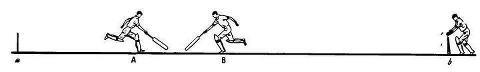 2
Marks
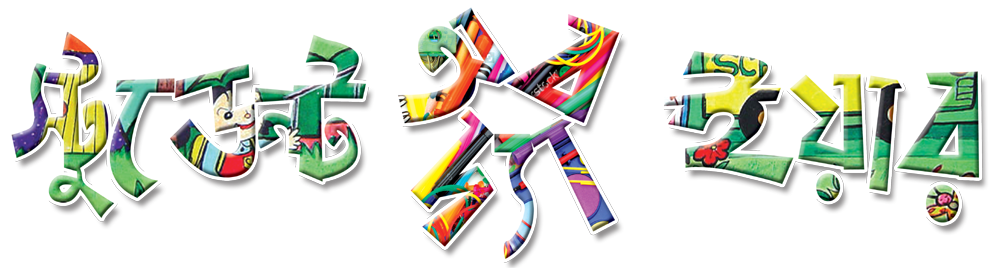 আইকিউ
13
প্রশ্নঃ এখানে কে আউট হবে? A? নাকি B?
Times
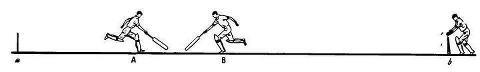 2
Marks
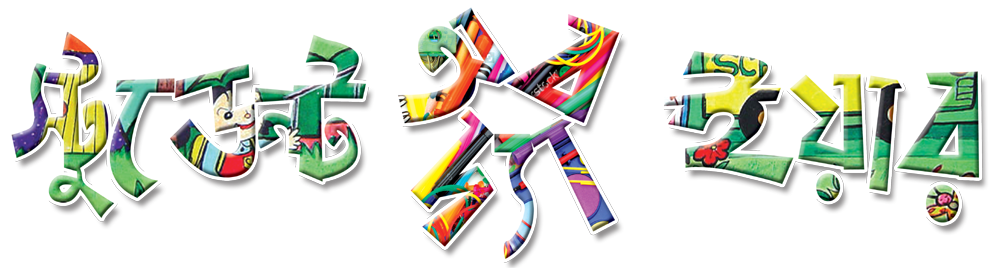 আইকিউ
12
প্রশ্নঃ এখানে কে আউট হবে? A? নাকি B?
Times
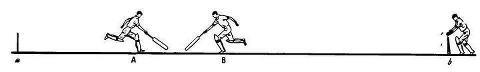 2
Marks
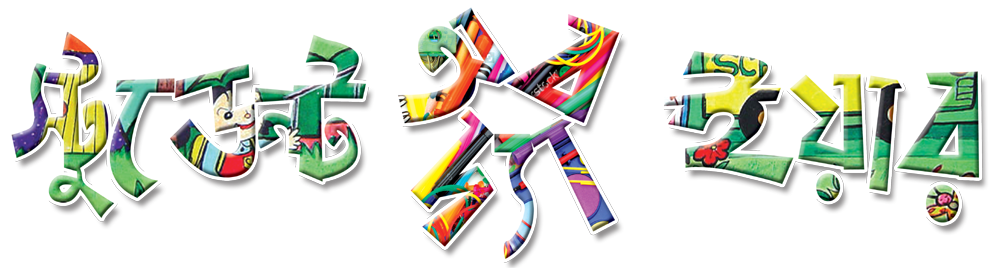 আইকিউ
11
প্রশ্নঃ এখানে কে আউট হবে? A? নাকি B?
Times
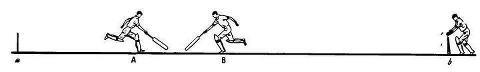 2
Marks
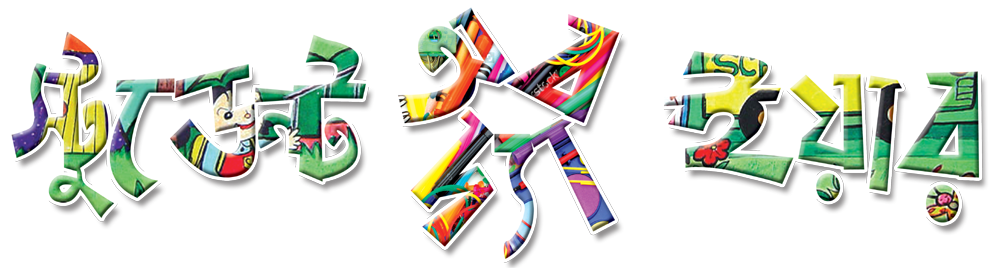 আইকিউ
10
প্রশ্নঃ এখানে কে আউট হবে? A? নাকি B?
Times
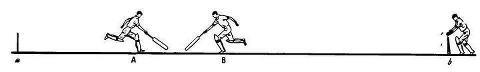 2
Marks
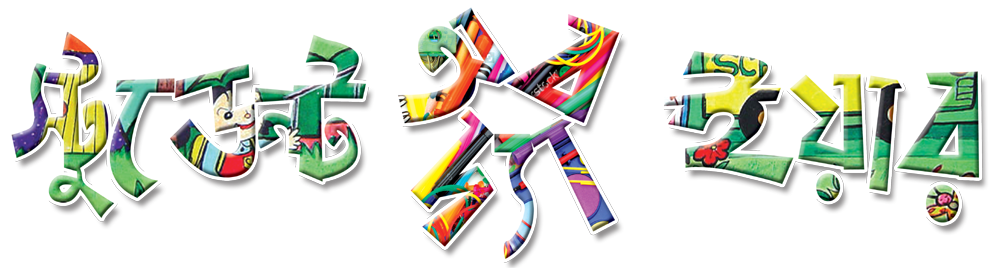 আইকিউ
09
প্রশ্নঃ এখানে কে আউট হবে? A? নাকি B?
Times
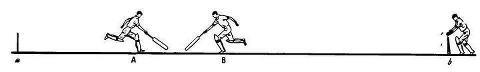 2
Marks
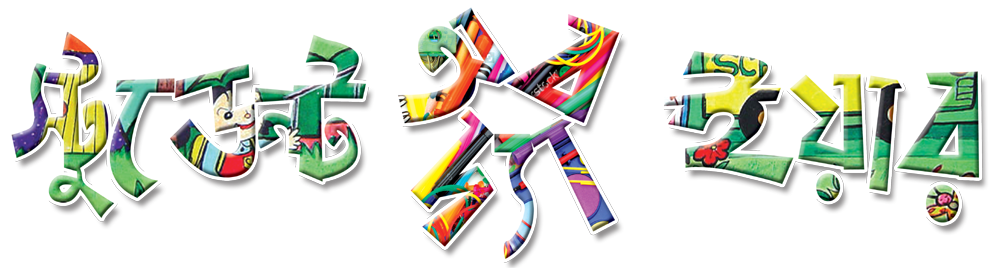 আইকিউ
08
প্রশ্নঃ এখানে কে আউট হবে? A? নাকি B?
Times
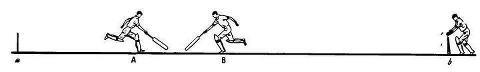 2
Marks
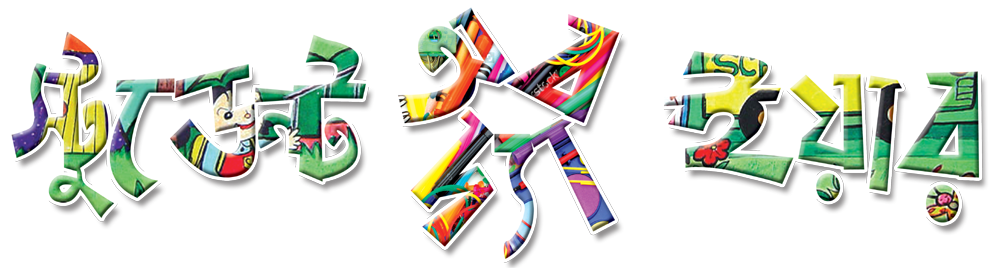 আইকিউ
07
প্রশ্নঃ এখানে কে আউট হবে? A? নাকি B?
Times
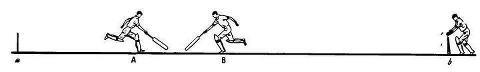 2
Marks
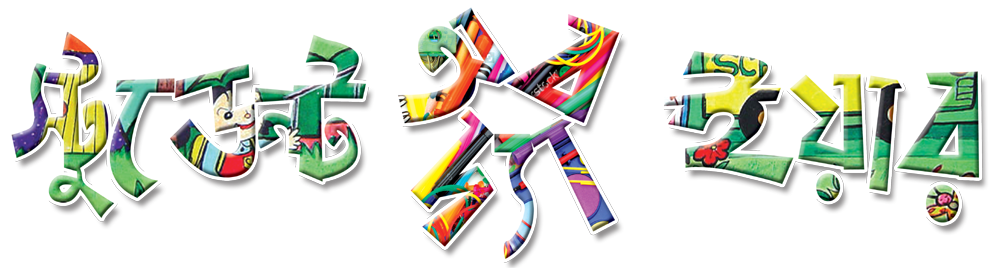 আইকিউ
06
প্রশ্নঃ এখানে কে আউট হবে? A? নাকি B?
Times
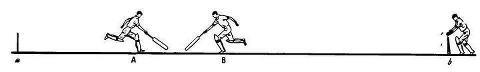 2
Marks
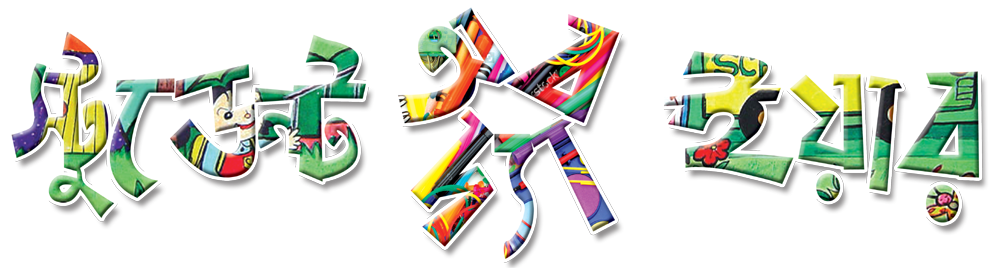 আইকিউ
05
প্রশ্নঃ এখানে কে আউট হবে? A? নাকি B?
Times
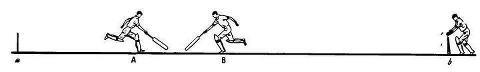 2
Marks
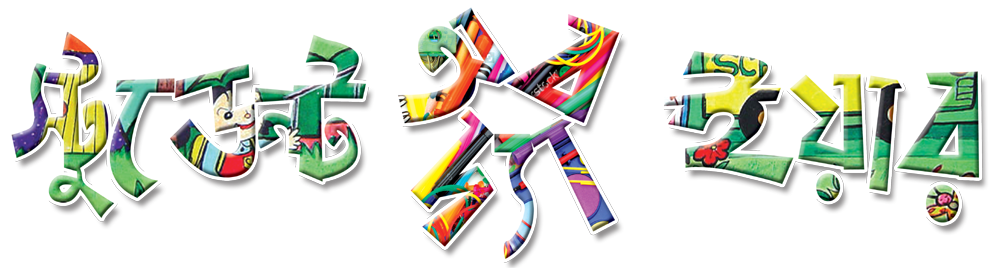 আইকিউ
04
প্রশ্নঃ এখানে কে আউট হবে? A? নাকি B?
Times
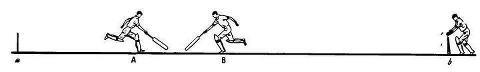 2
Marks
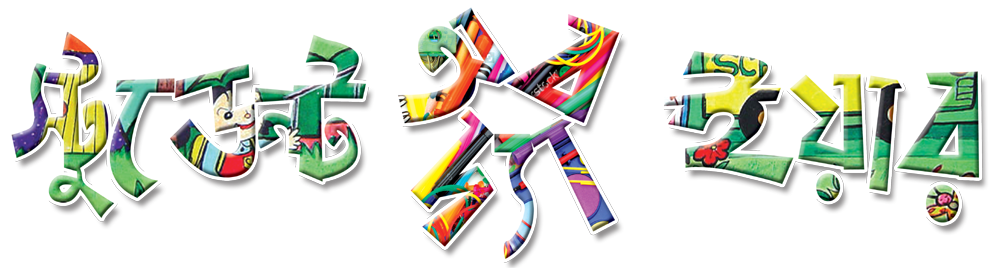 আইকিউ
03
প্রশ্নঃ এখানে কে আউট হবে? A? নাকি B?
Times
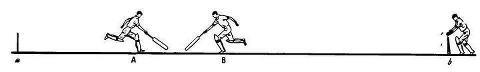 2
Marks
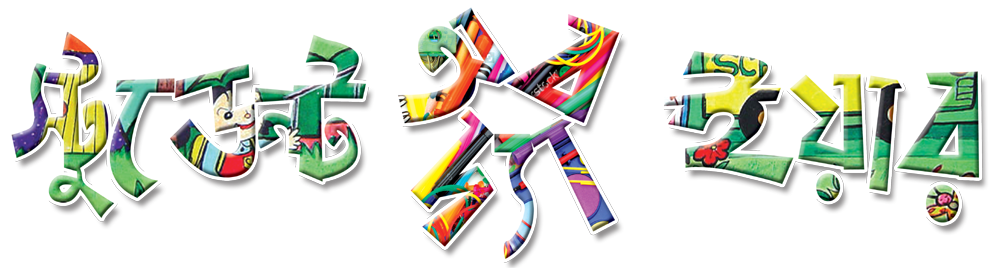 আইকিউ
02
প্রশ্নঃ এখানে কে আউট হবে? A? নাকি B?
Times
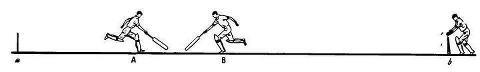 2
Marks
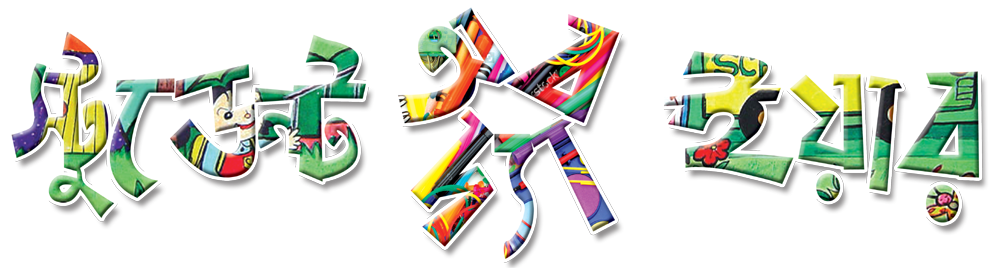 আইকিউ
01
প্রশ্নঃ এখানে কে আউট হবে? A? নাকি B?
Times
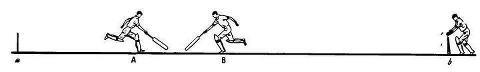 2
Marks
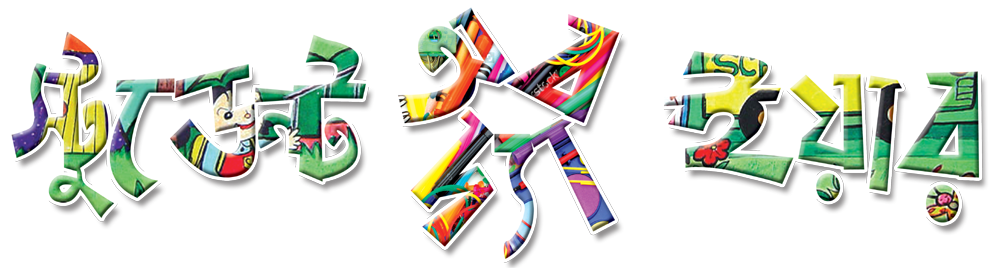 আইকিউ
0
প্রশ্নঃ এখানে কে আউট হবে? A? নাকি B?
Times
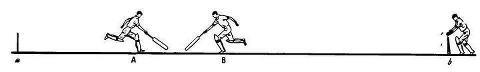 2
Marks
উত্তর: B.